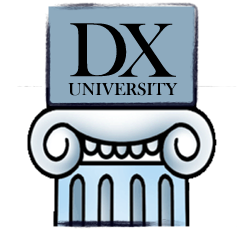 DX University
Visalia California – 2014
Internet Resources
for the DXer

Darryl Hazelgren, K7UT
Darryl Hazelgren, K7UT
First licensed in 1959 as KN7KPQ. Has held the following calls: K7KPQ, DJ0KO, AF7O, WA7S, VK9WX. Trustee for UDXA club call: K7UM

ARRL DXCC Honor Roll. 8 Band DXCC. QRP DXCC. Challenge Award:1830 points

DXpeditions include VK9WM, 8Q7AA, XZ1N, XZ0A, 9M0M.

Contesting Sucesses: Sweepstakes Rocky Mtn Division wins 2005, 2006. 7QP Overall winner 2010.

2008 Rocky Mountain Division Ham of the Year
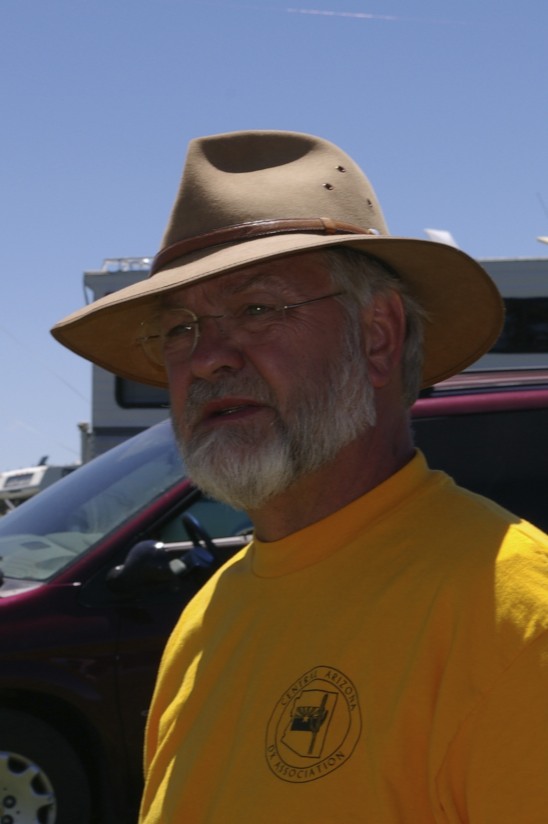 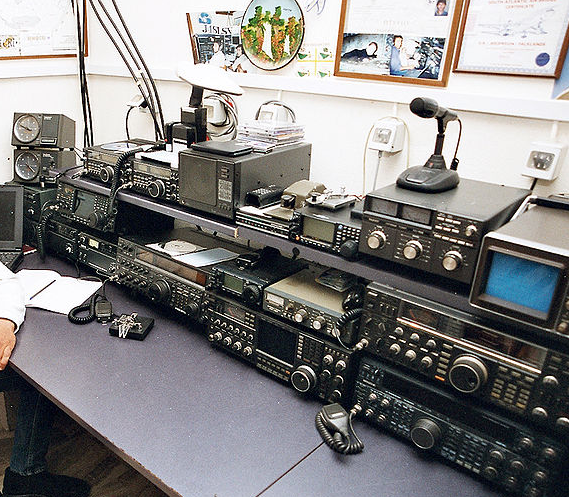 Station building
Propagation
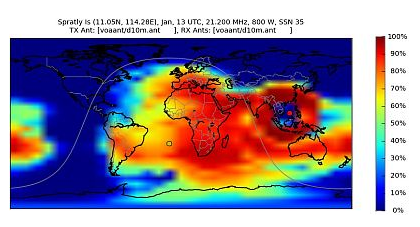 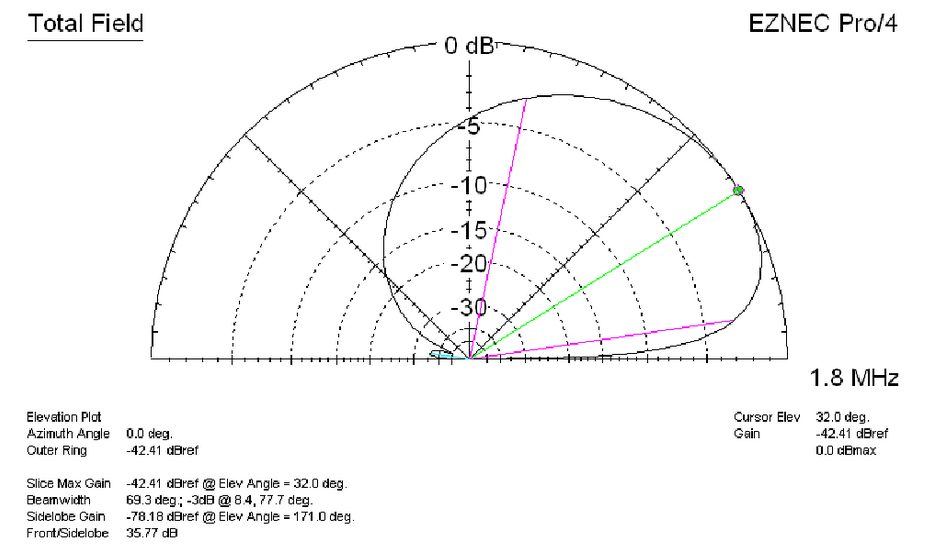 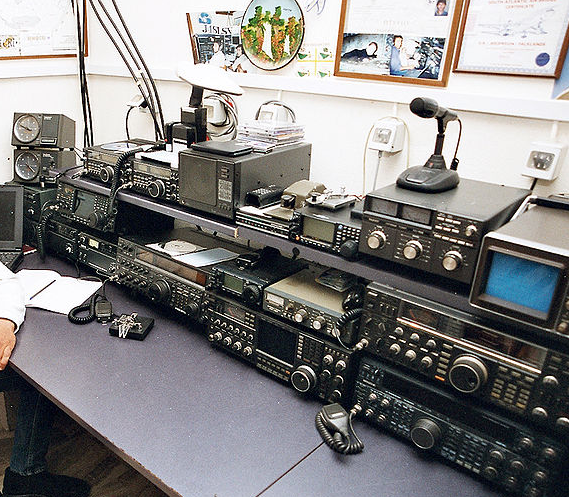 Station building
Propagation
Internet Resources
	for the Dxer
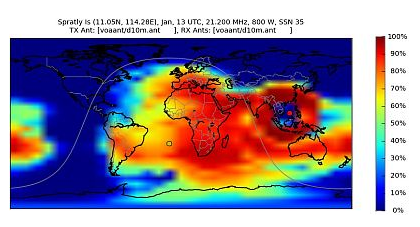 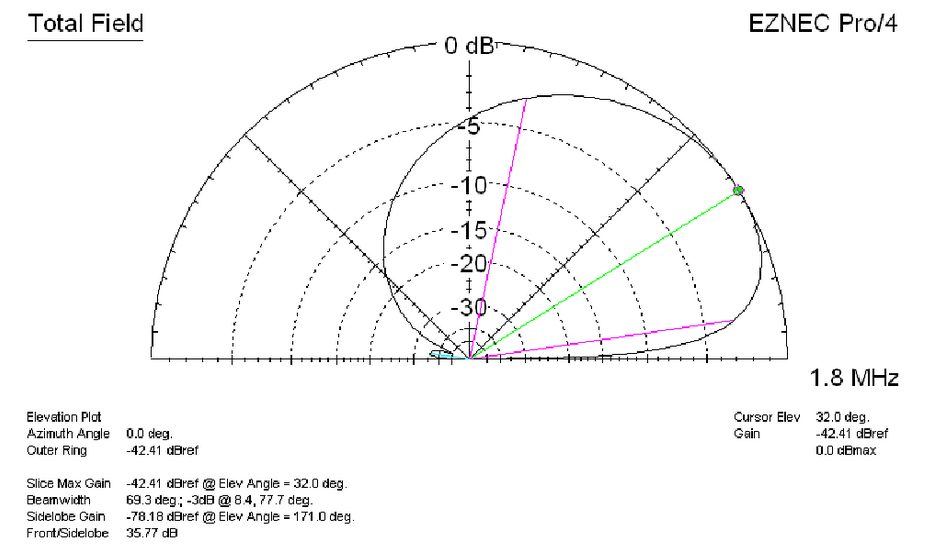 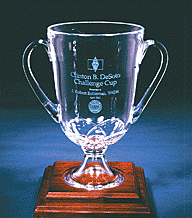 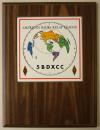 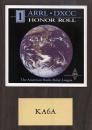 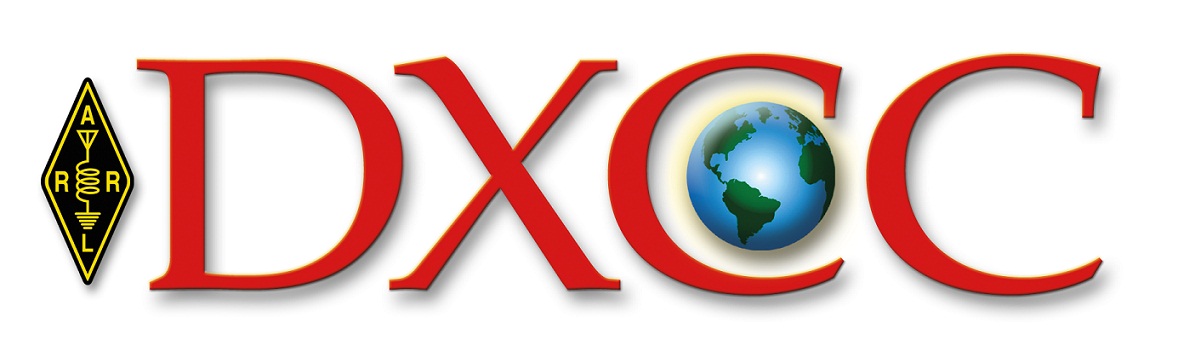 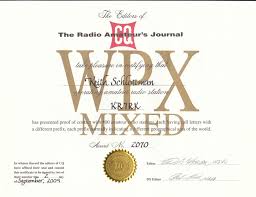 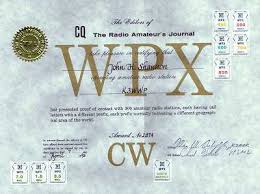 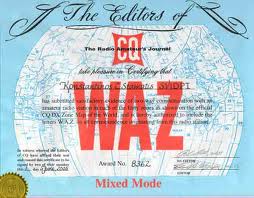 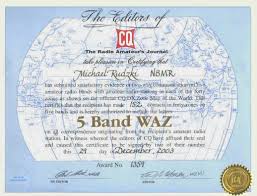 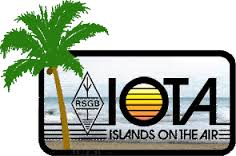 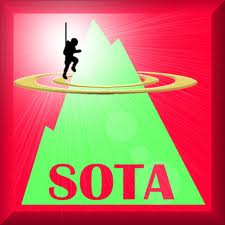 How do you get your information?
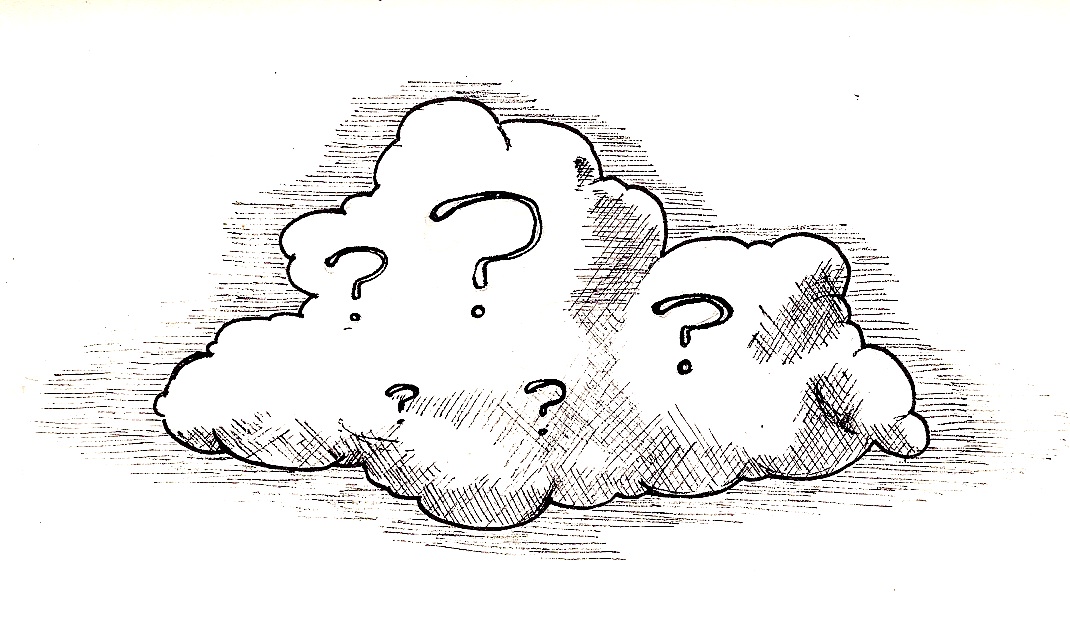 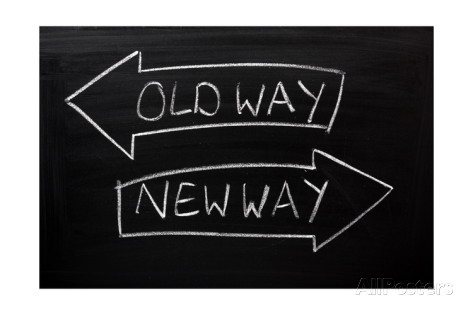 Information sources - then
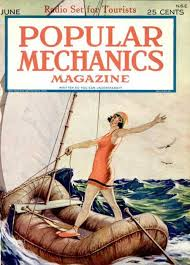 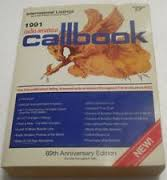 Information sources - then
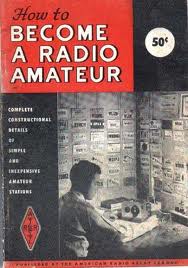 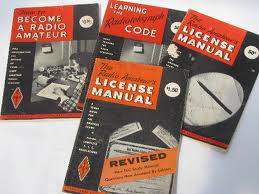 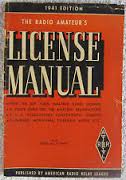 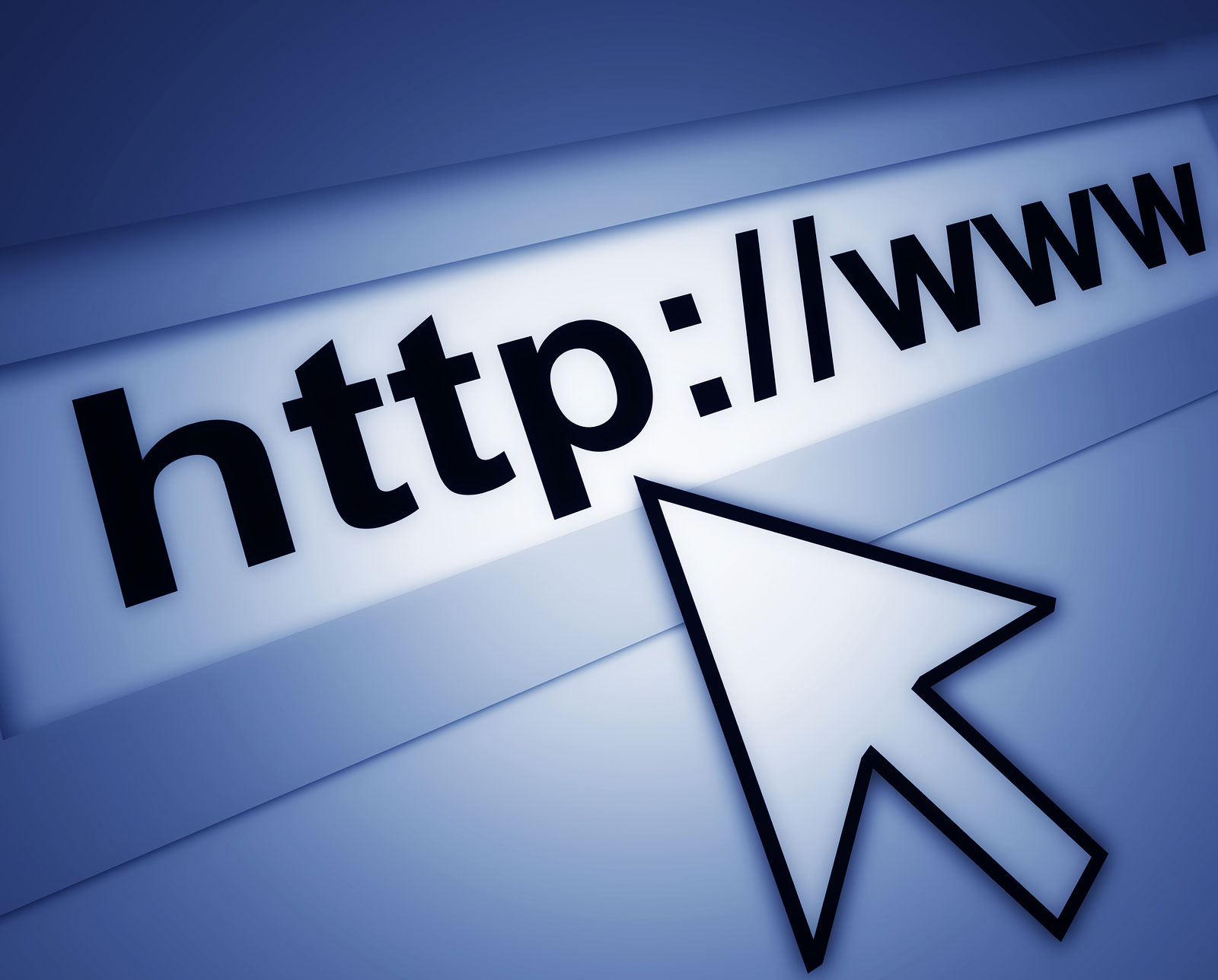 How to find them – current times
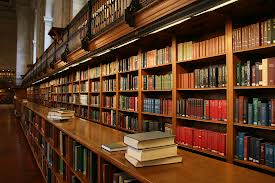 What is available online today?
How to get licensed
Rules and regulations
Technical information
Who to work
When and where to find them
Operating aids
Awards and programs
QSLing info
In what format is information online today?
Websites
Articles, Magazines, eBooks
Videos (YouTube, etc.)
Reflectors/Mail lists
Webinars (PVRC)
Club websites
REFERENCE SITES
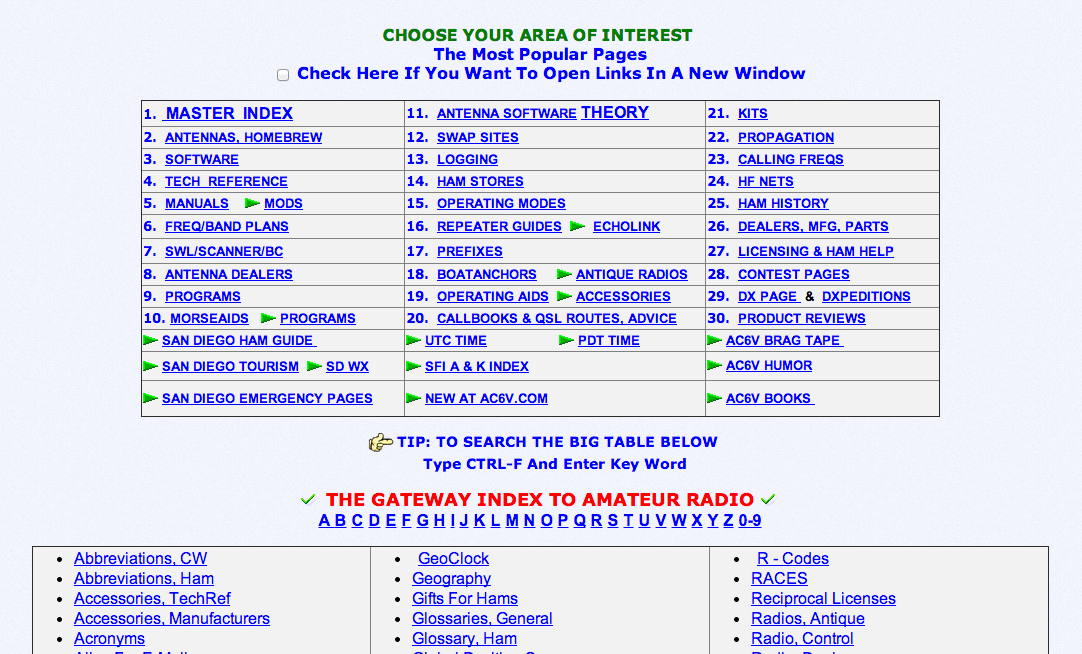 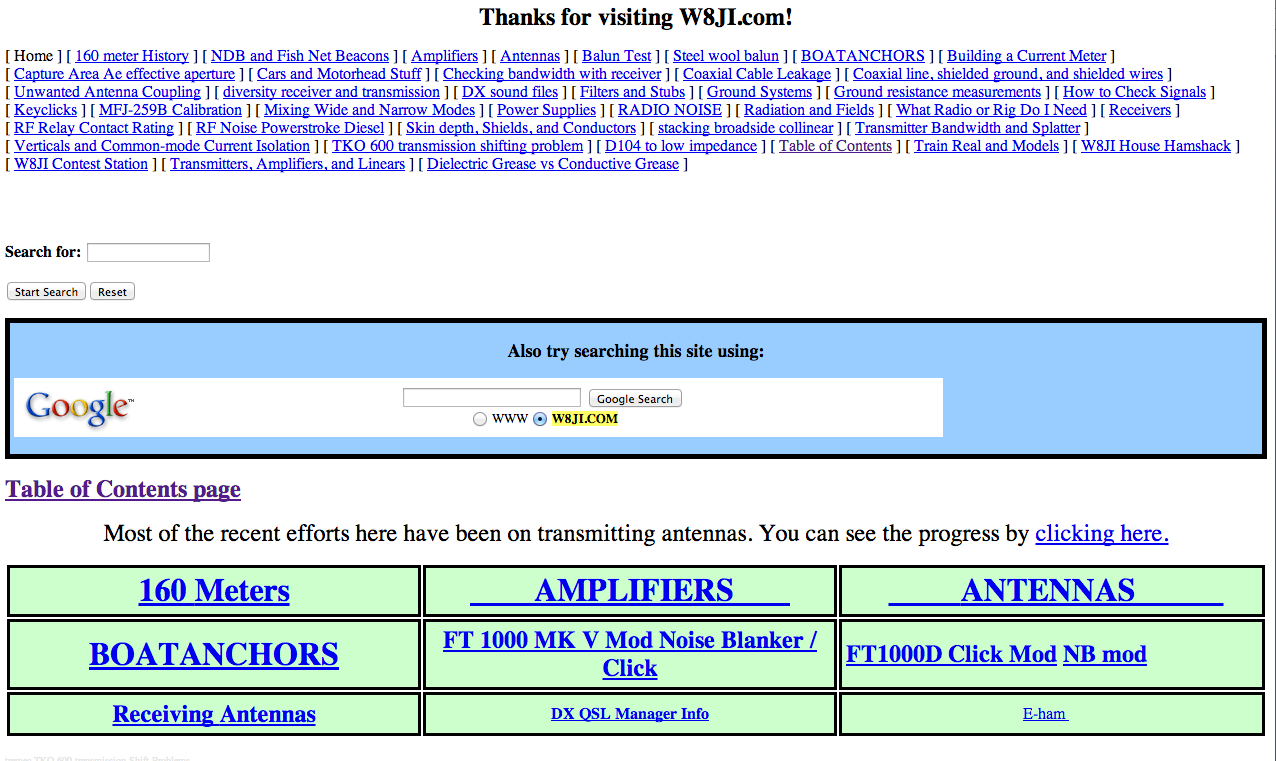 AC6V
W8JI
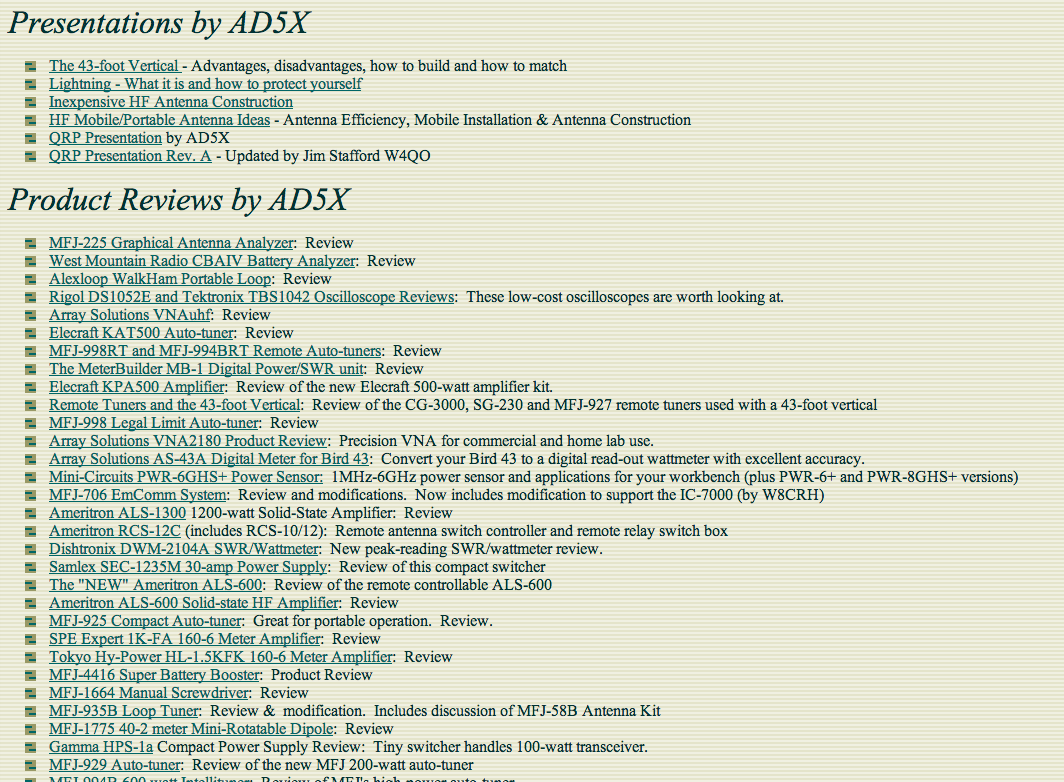 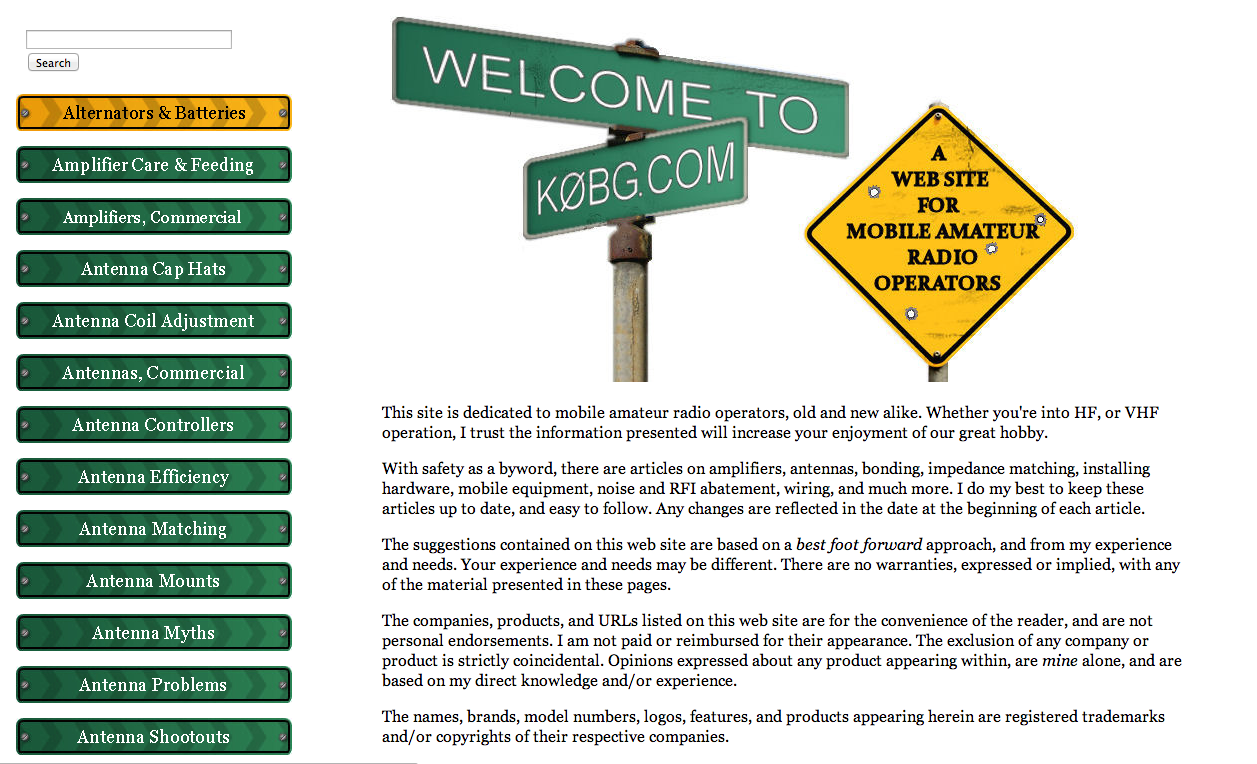 AD5K
K0BG
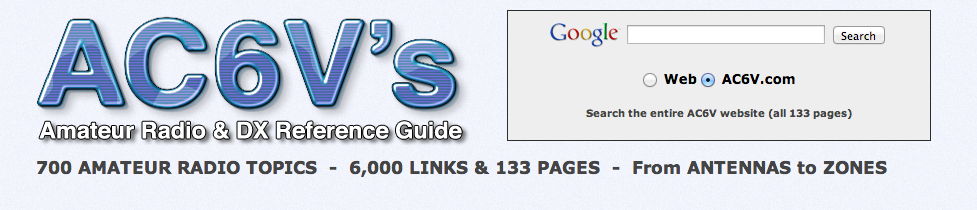 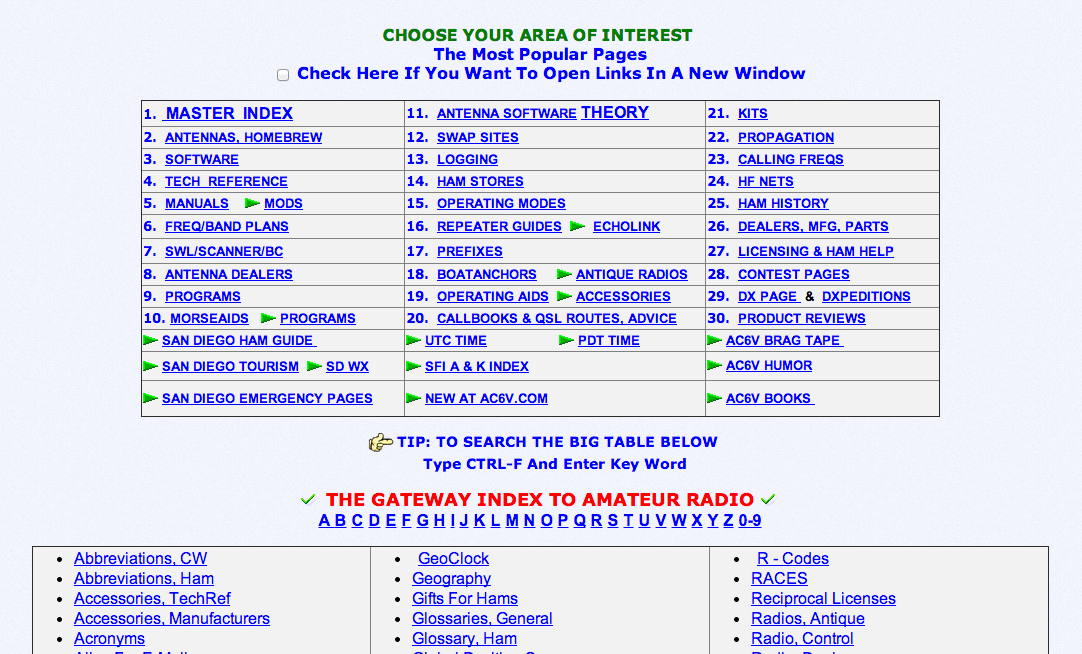 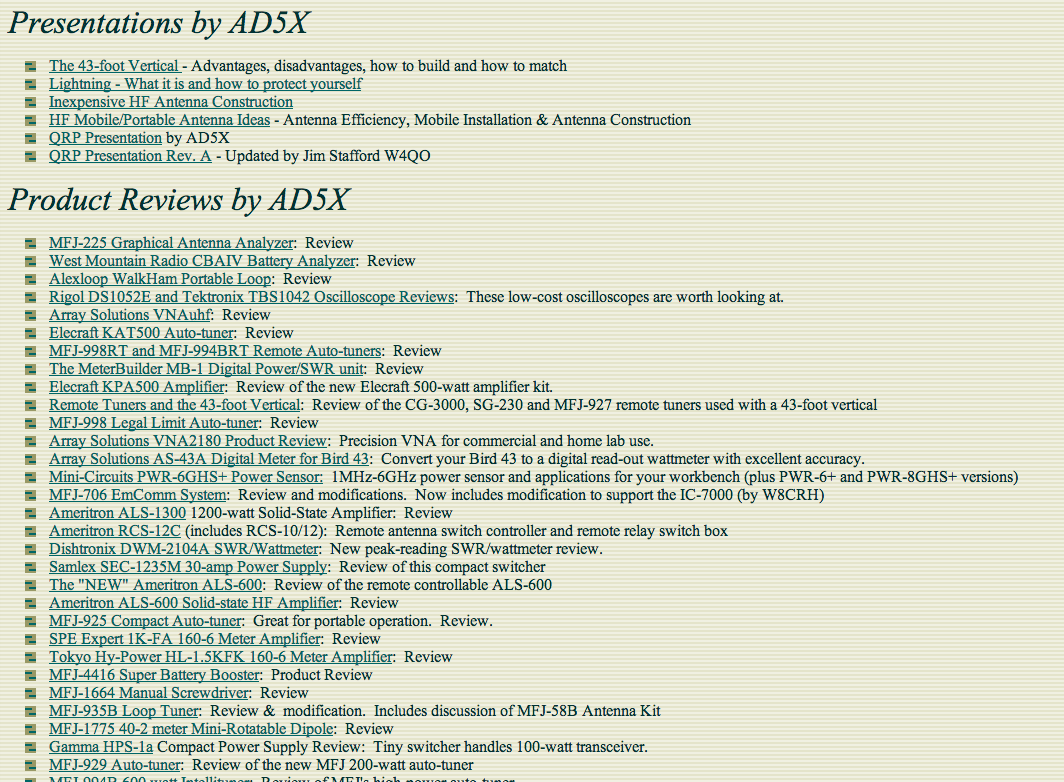 REFERENCE SITES
REFERENCE SITES
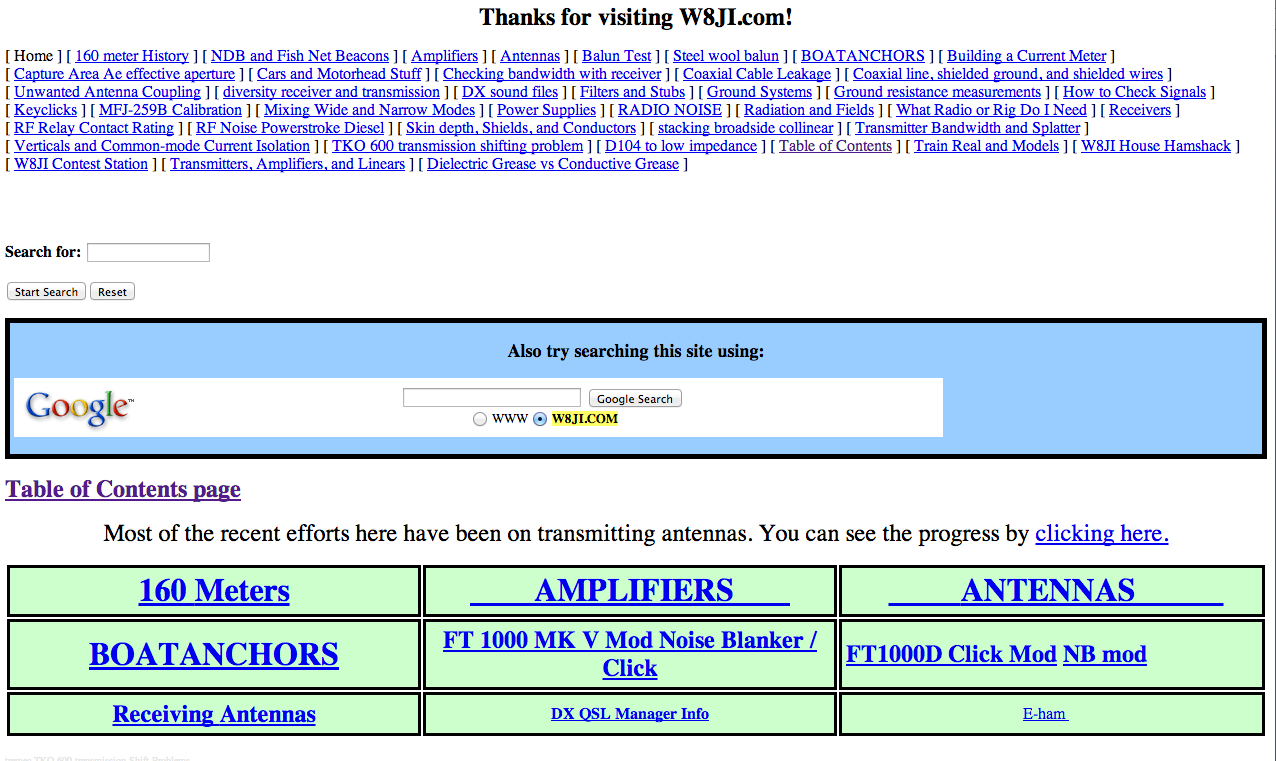 • w8iJ
REFERENCE SITES
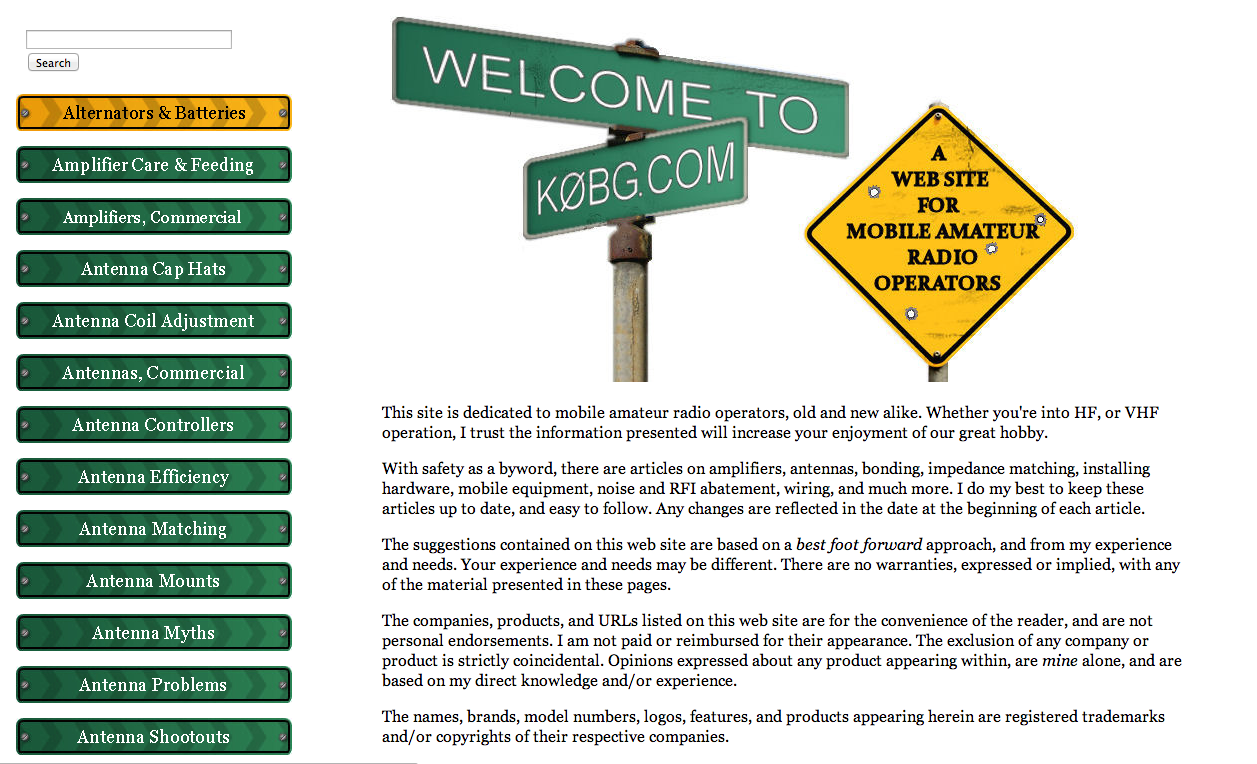 Propagation
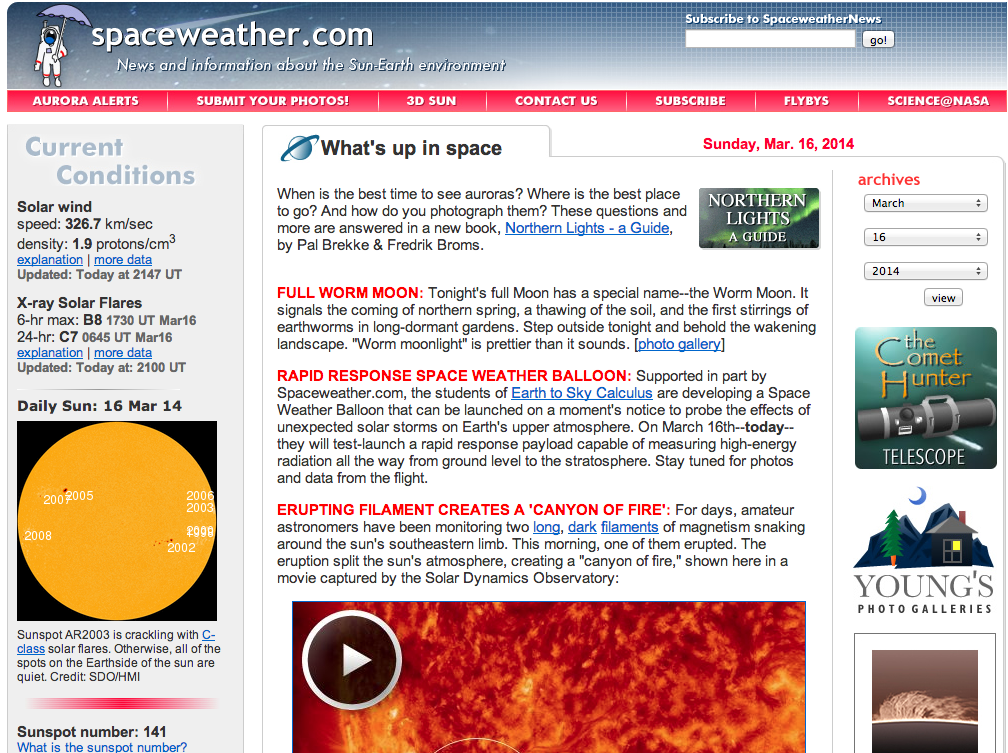 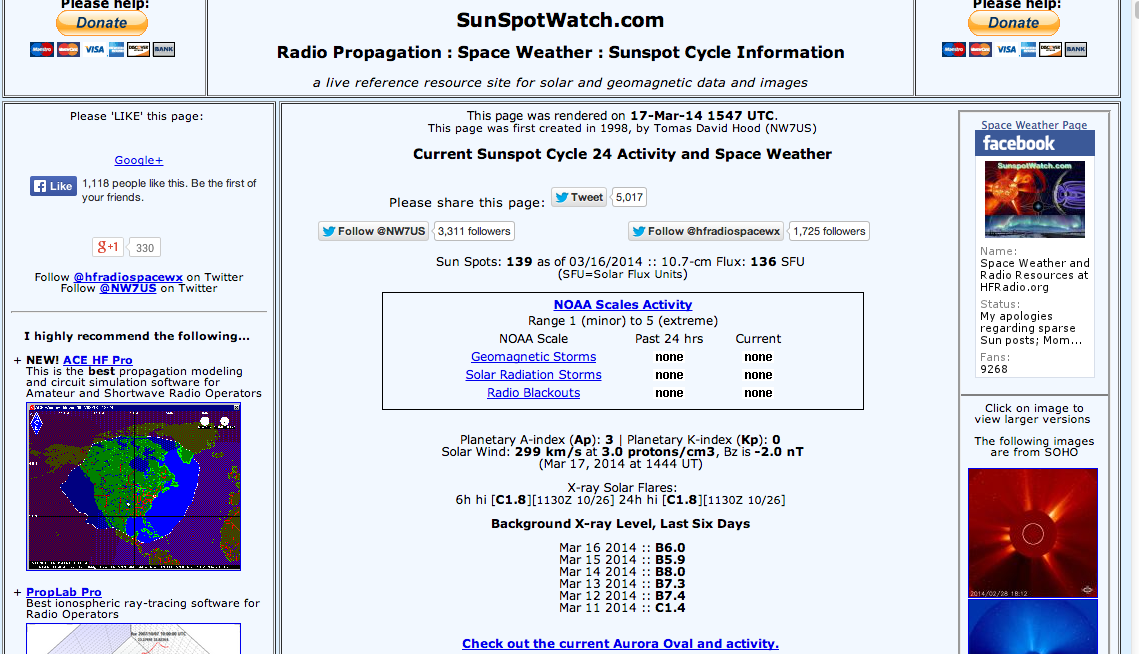 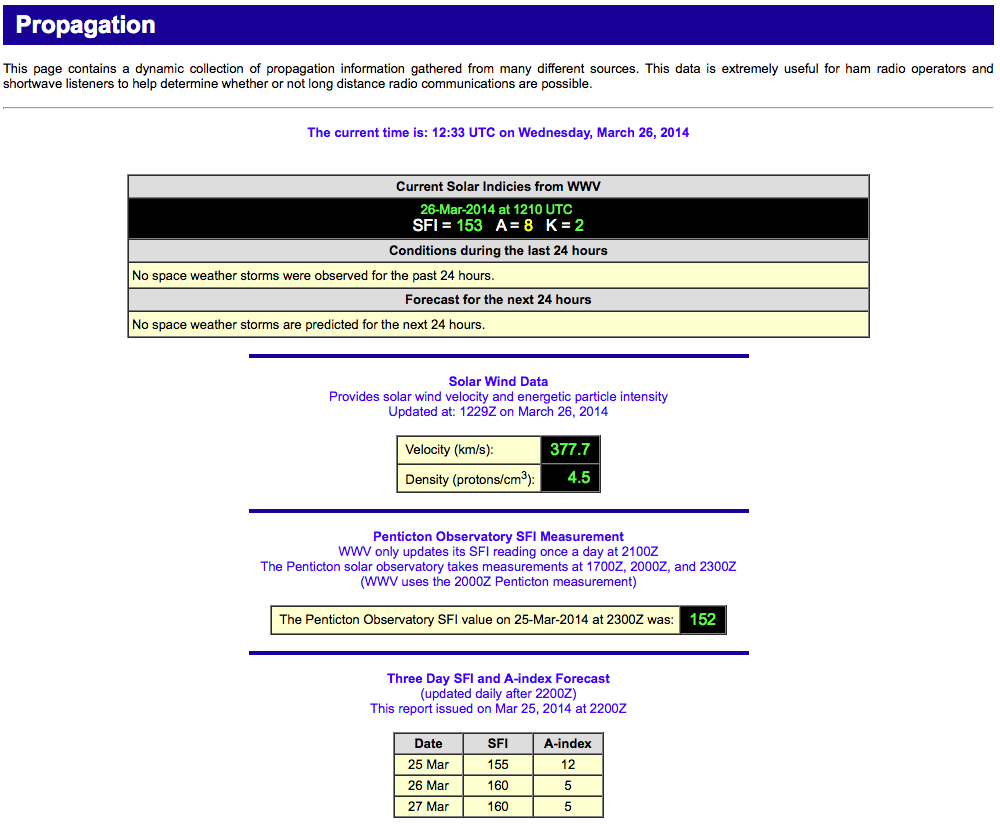 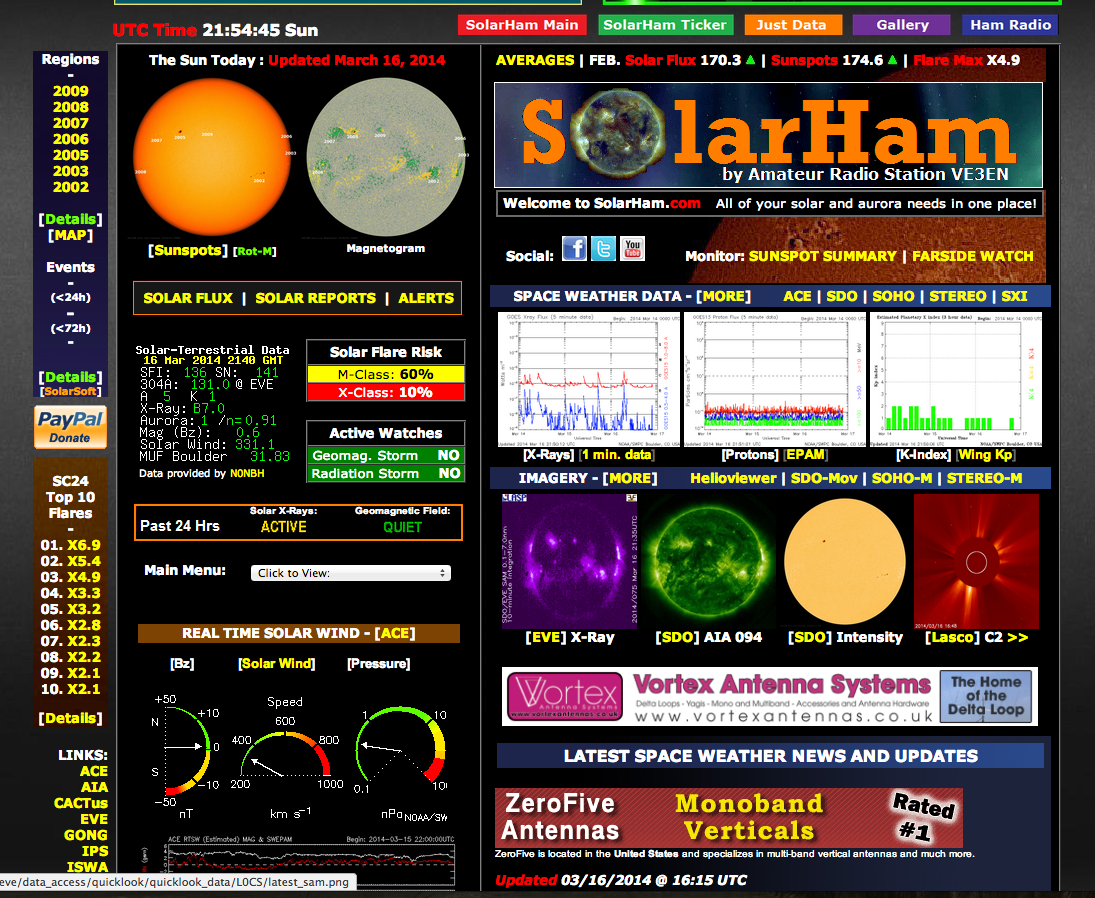 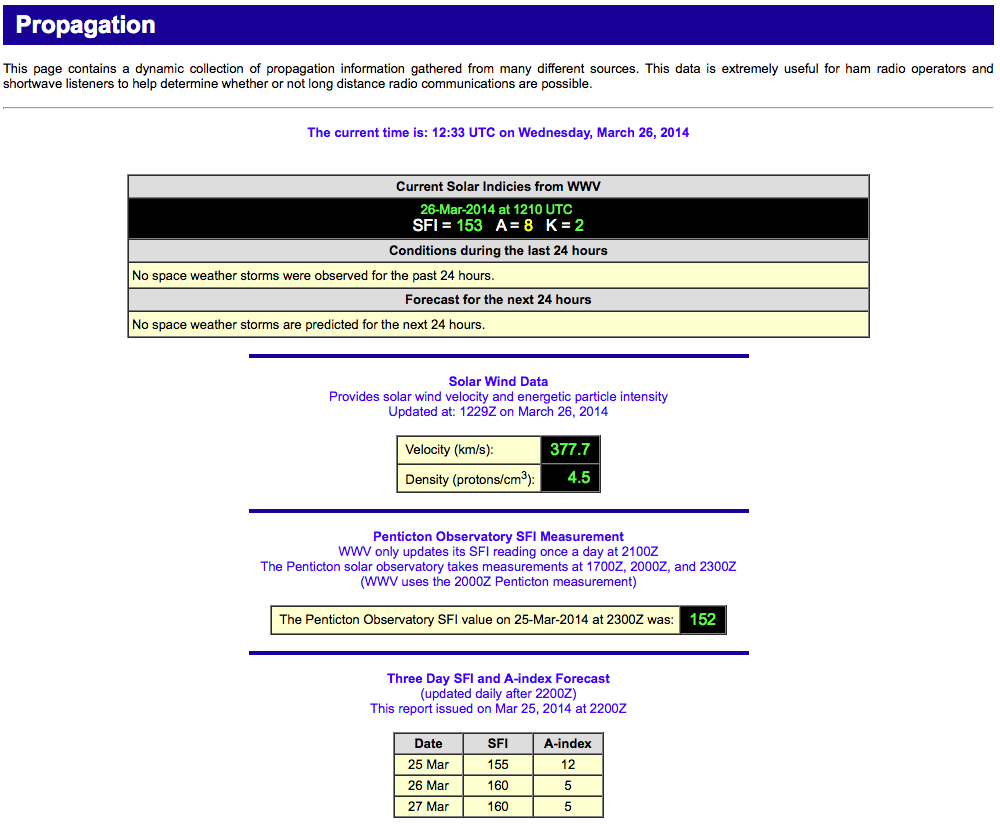 http://dx.qsl.net/propagation
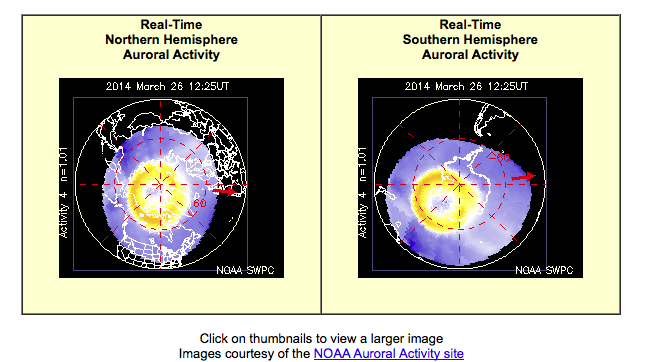 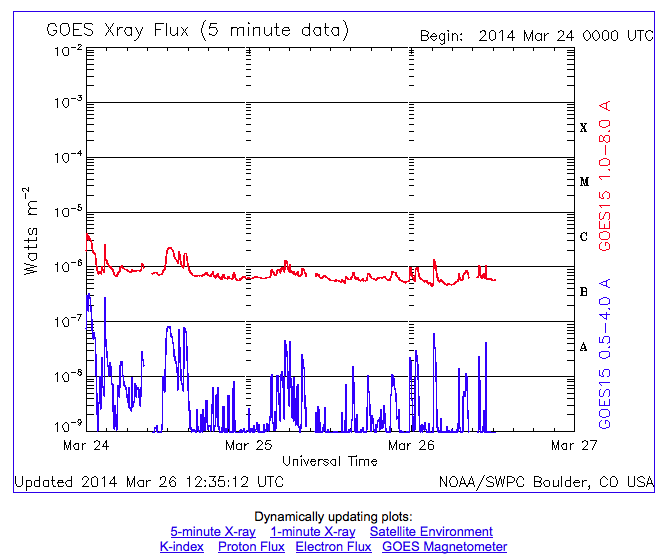 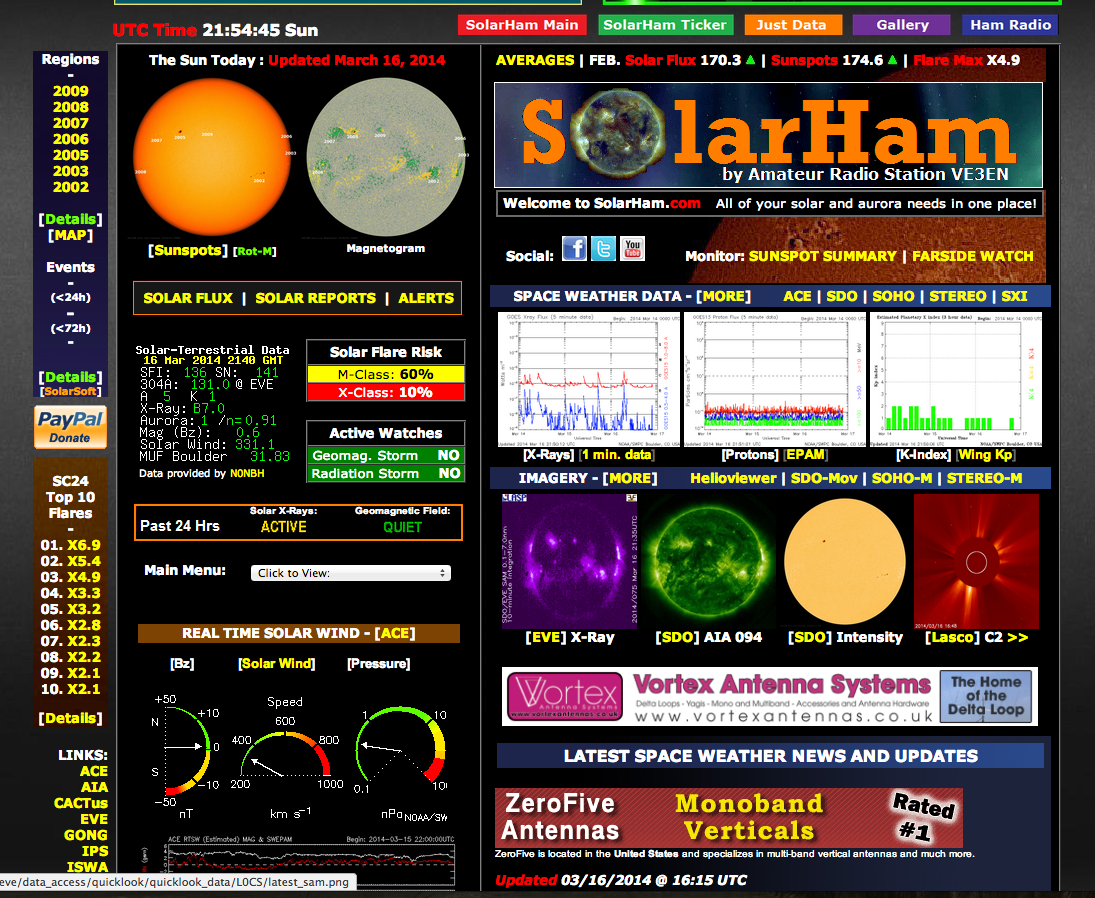 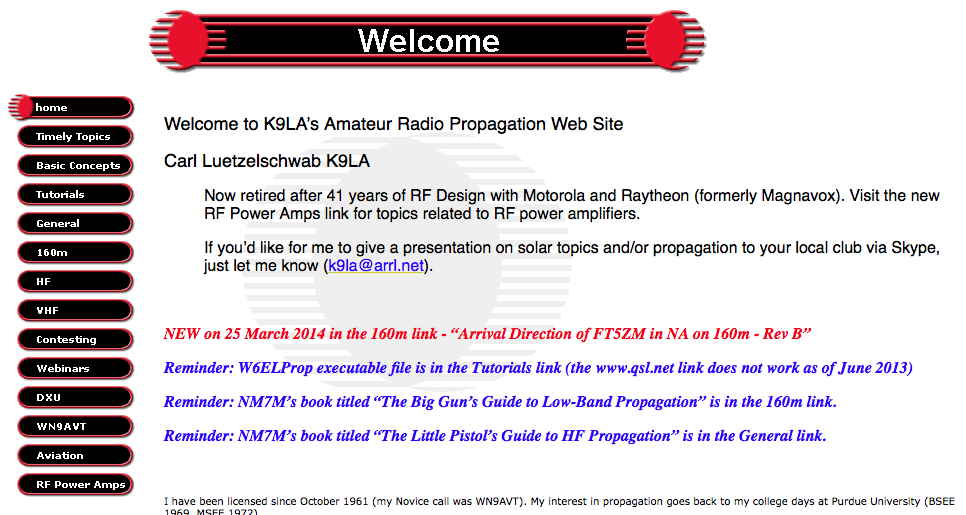 EL Prop?
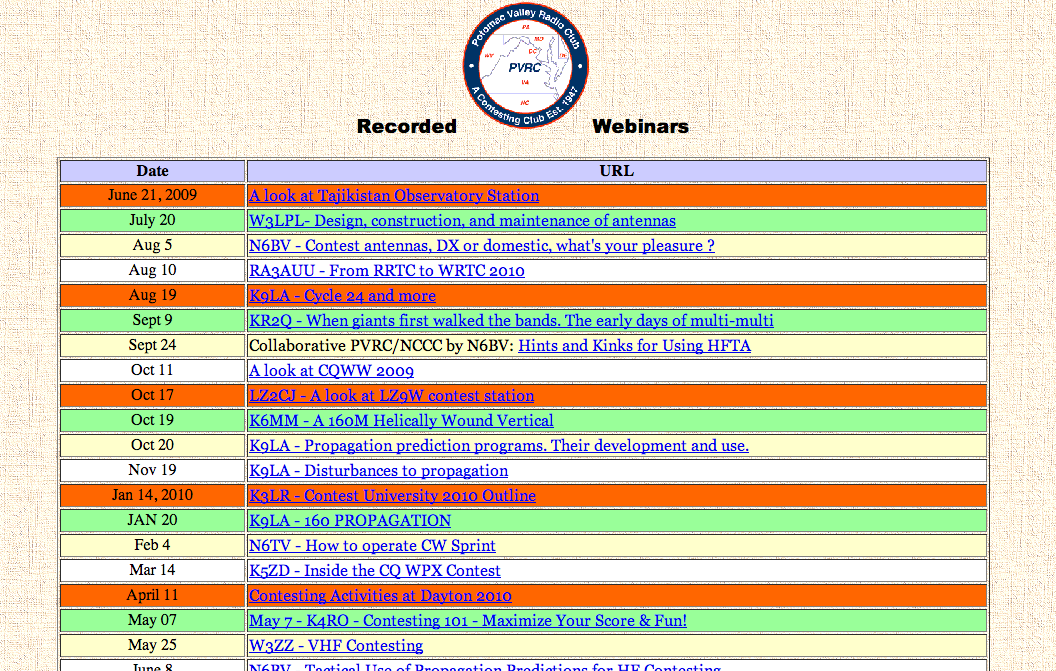 Reflectors/Mail Lists
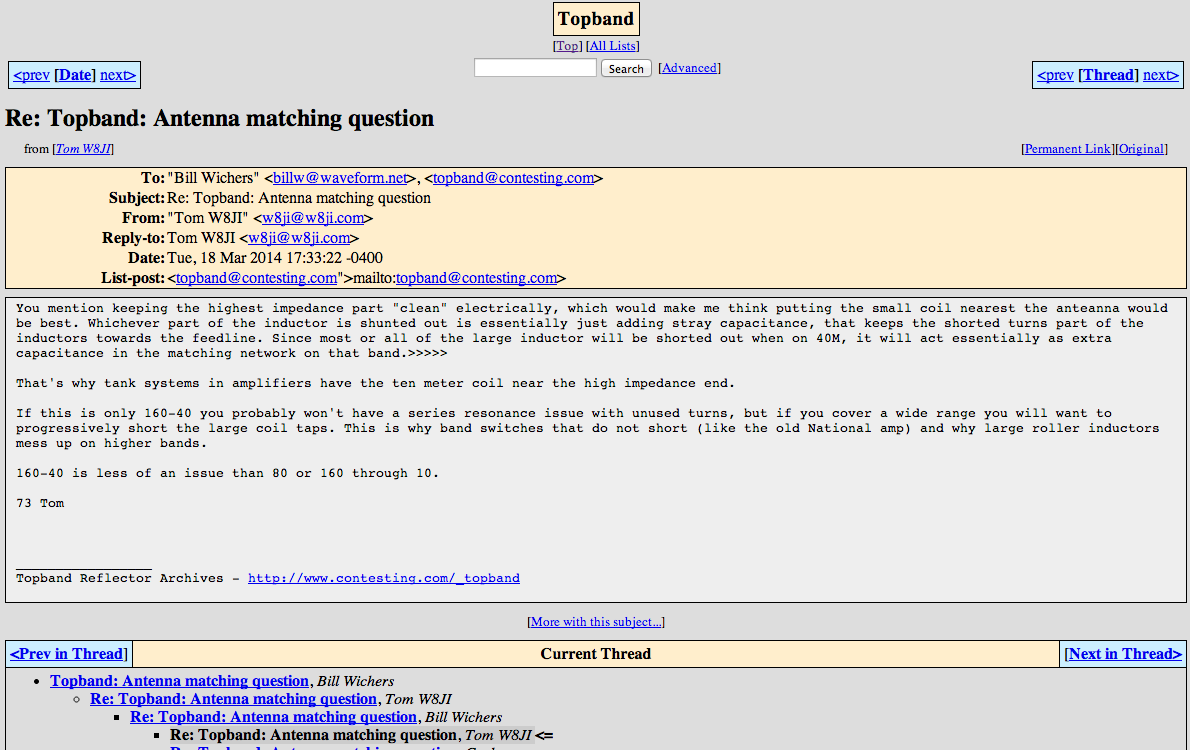 Reflectors/Mail Lists
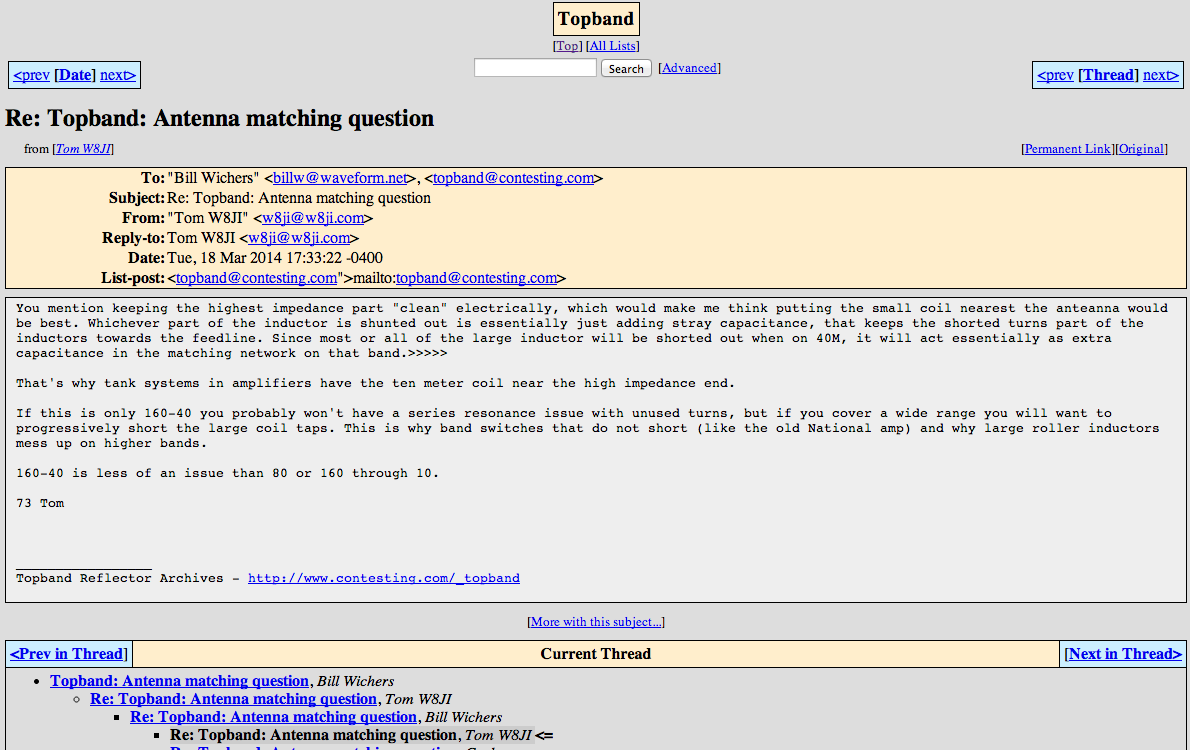 Contesting.com lists:
	Topband
	TowerTalk
	3830
	Amps	
		utilize the archives!
Club websites
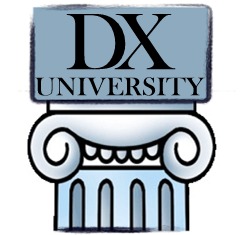 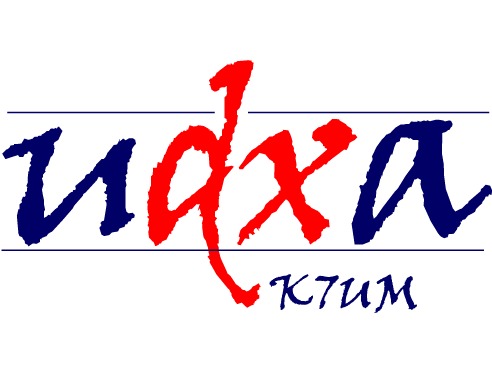 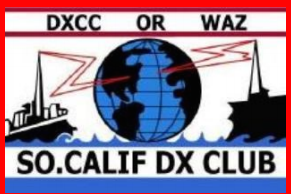 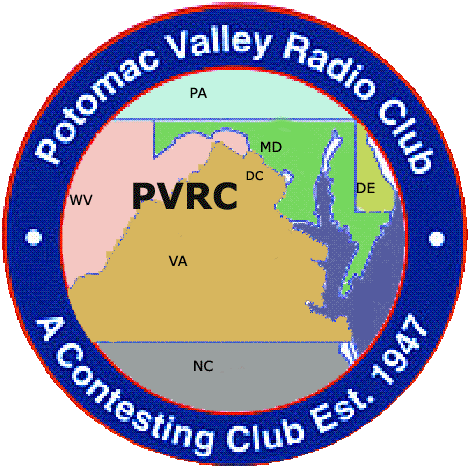 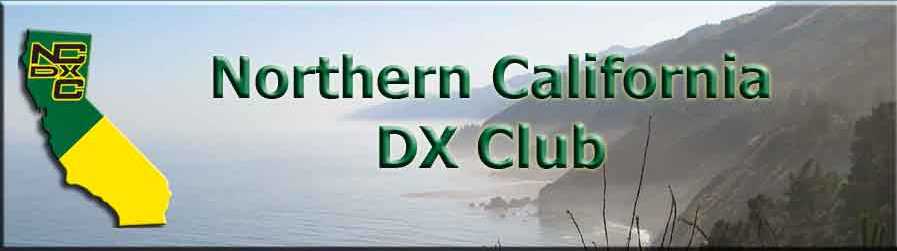 Webinars
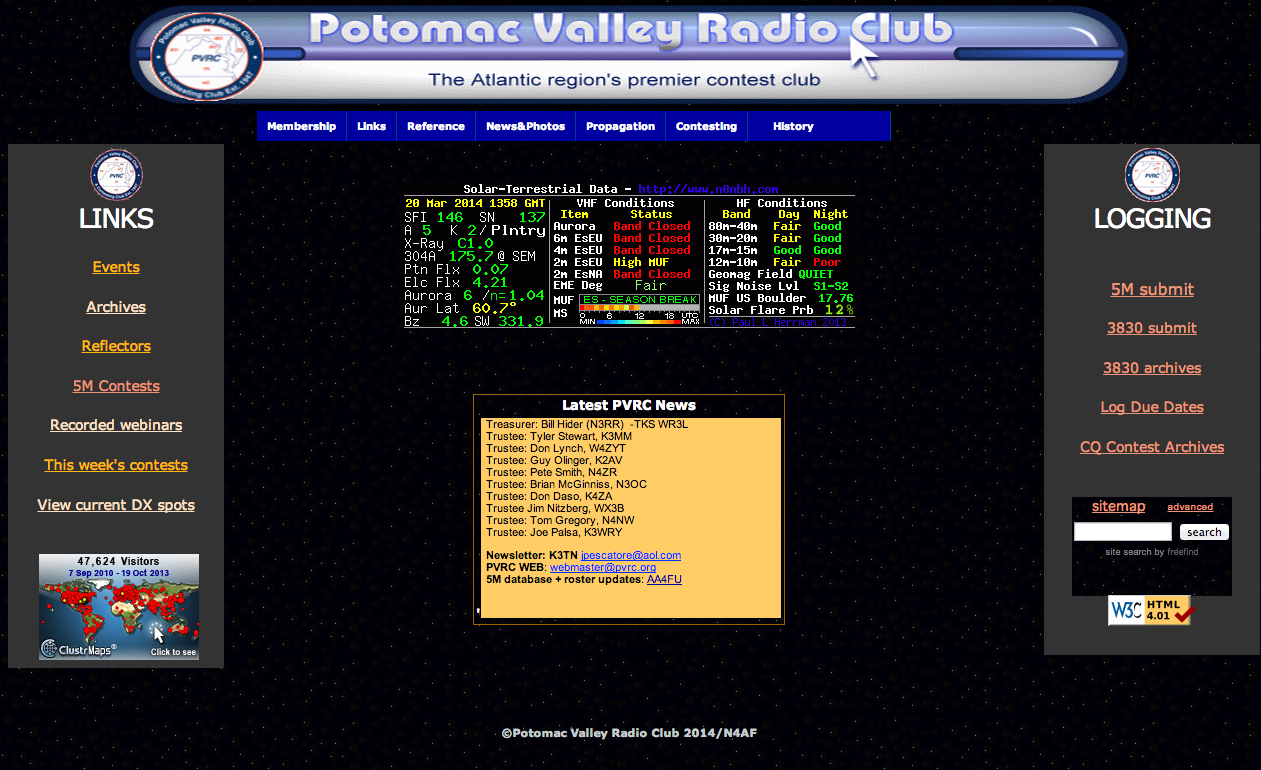 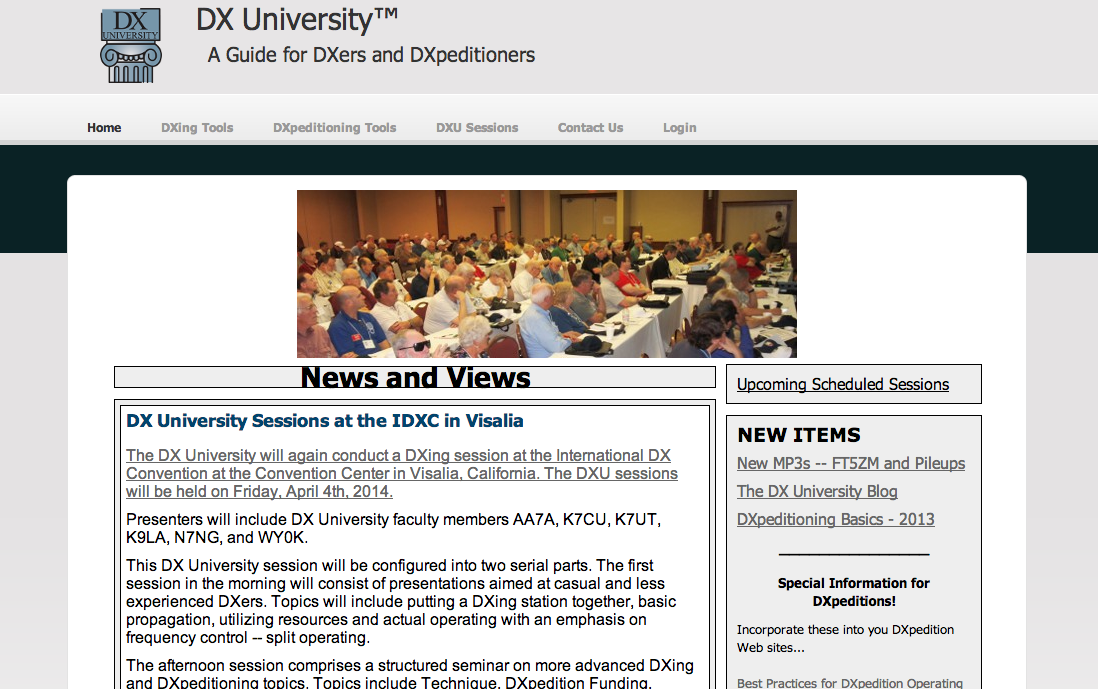 A DXer wants to know:
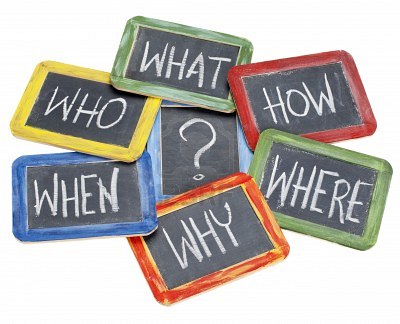 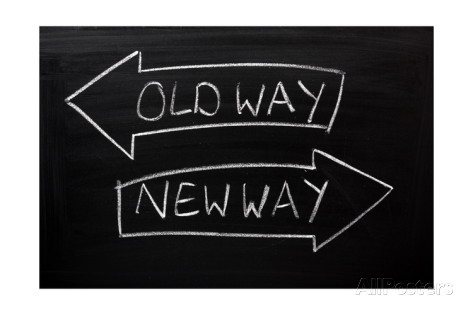 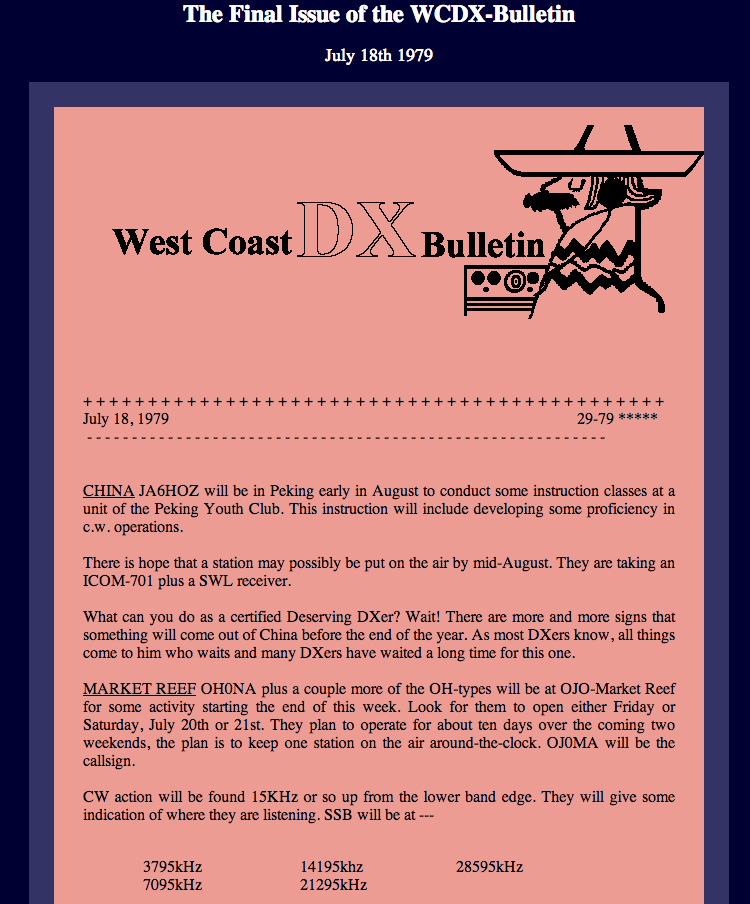 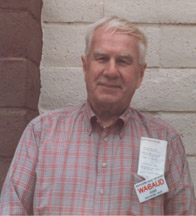 WA6AUD, Cass
Circulation of 3200, published for 11 years 1968-1979
How to find them – Now
Newsletters/Bulletins
Reflectors (mail lists)
Websites
Packet clusters
Search engines
Newsletters/Bulletins
ARRL DX Bulletin
OPDX Bulletin
425 
DXNL
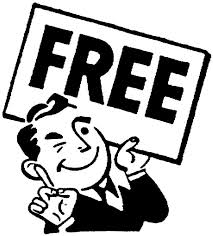 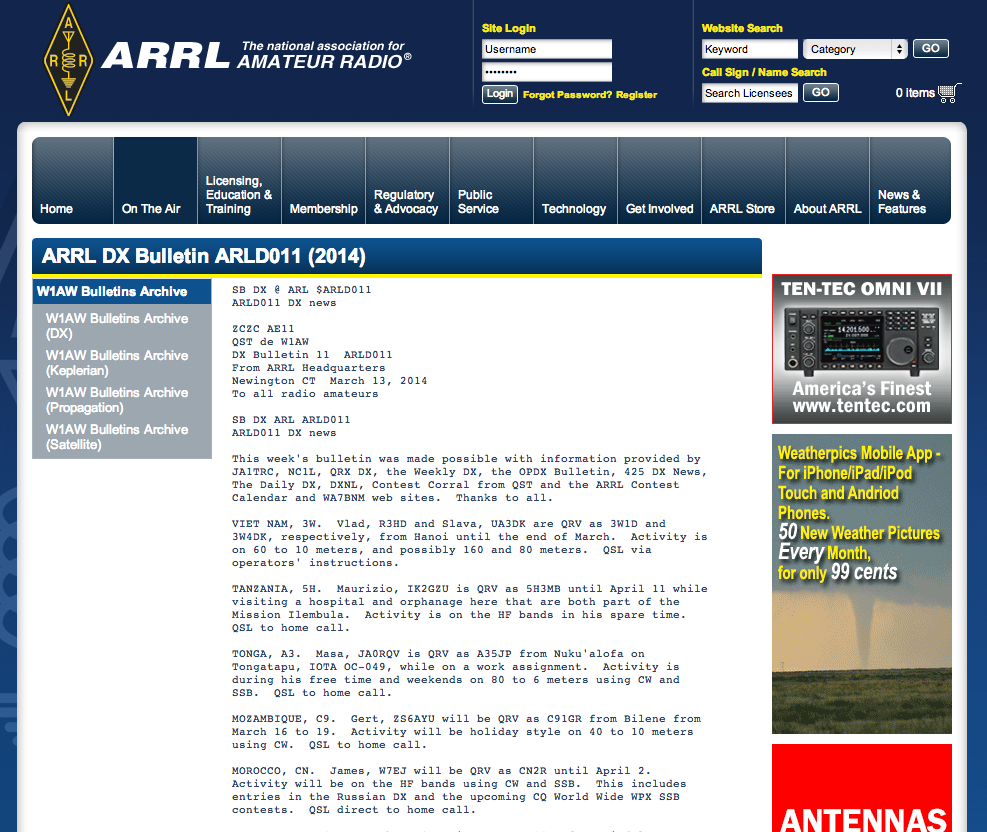 ARRL DX Bulletin
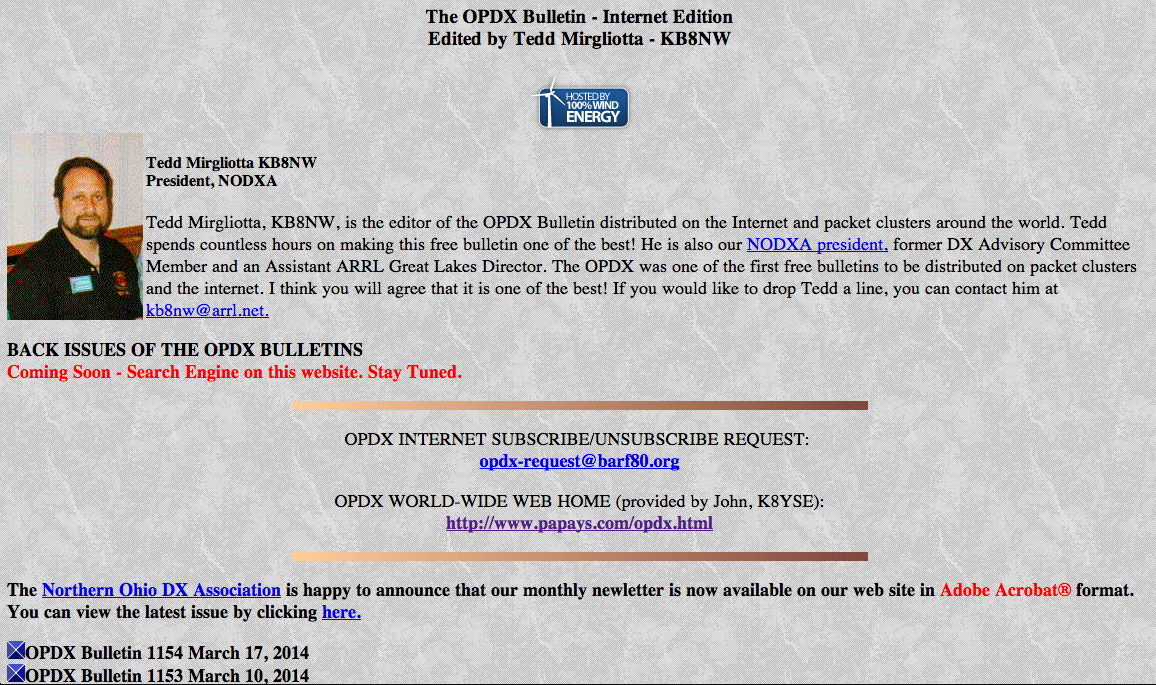 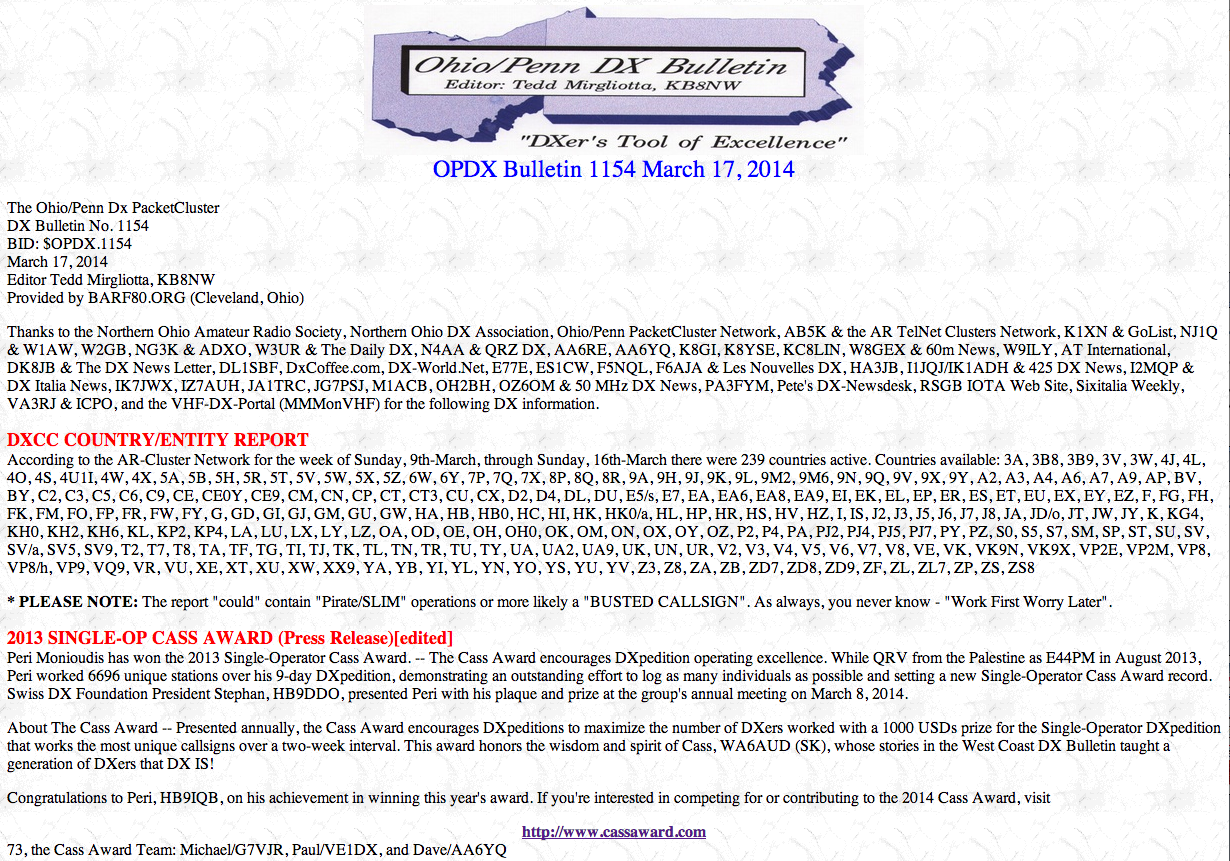 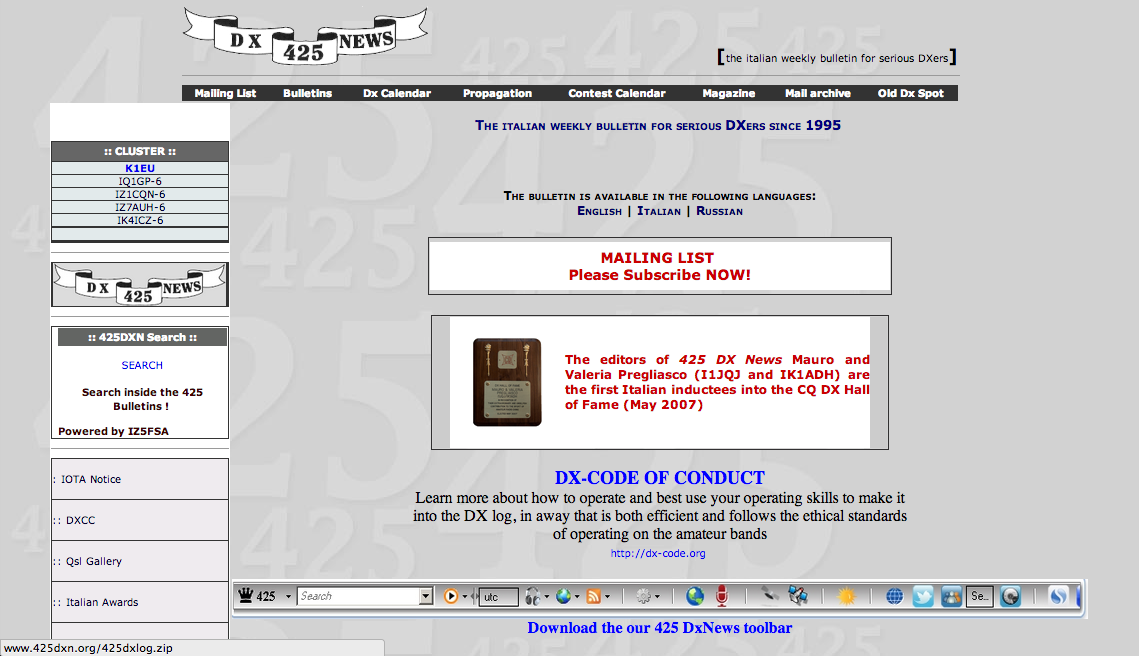 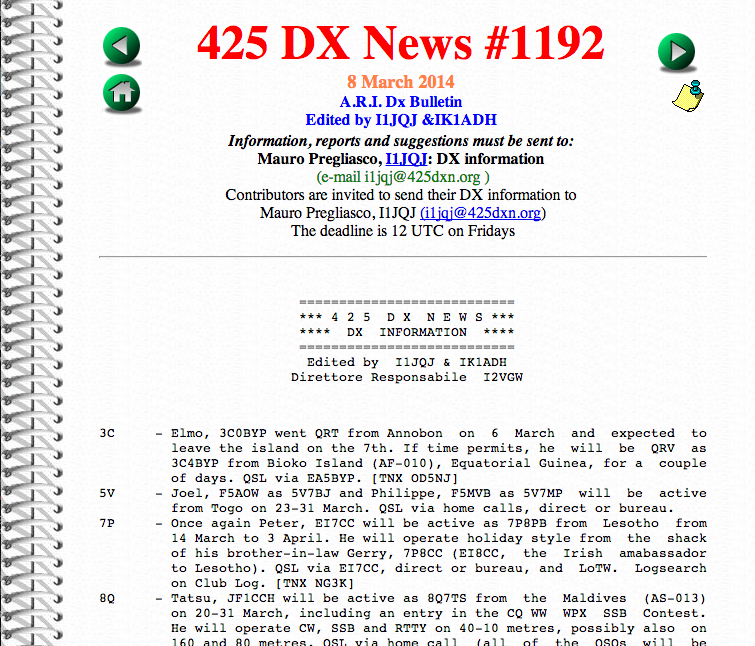 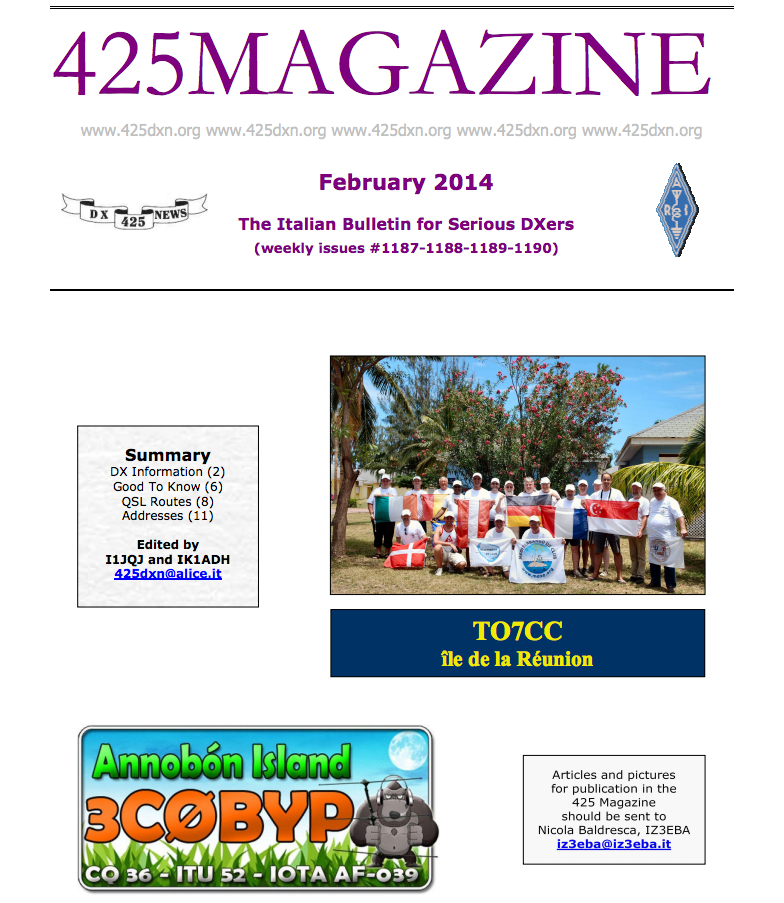 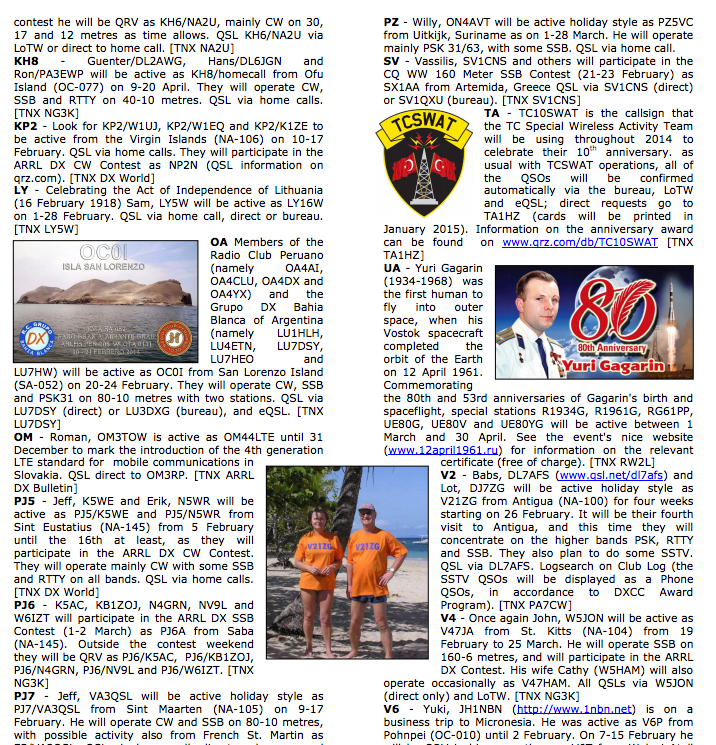 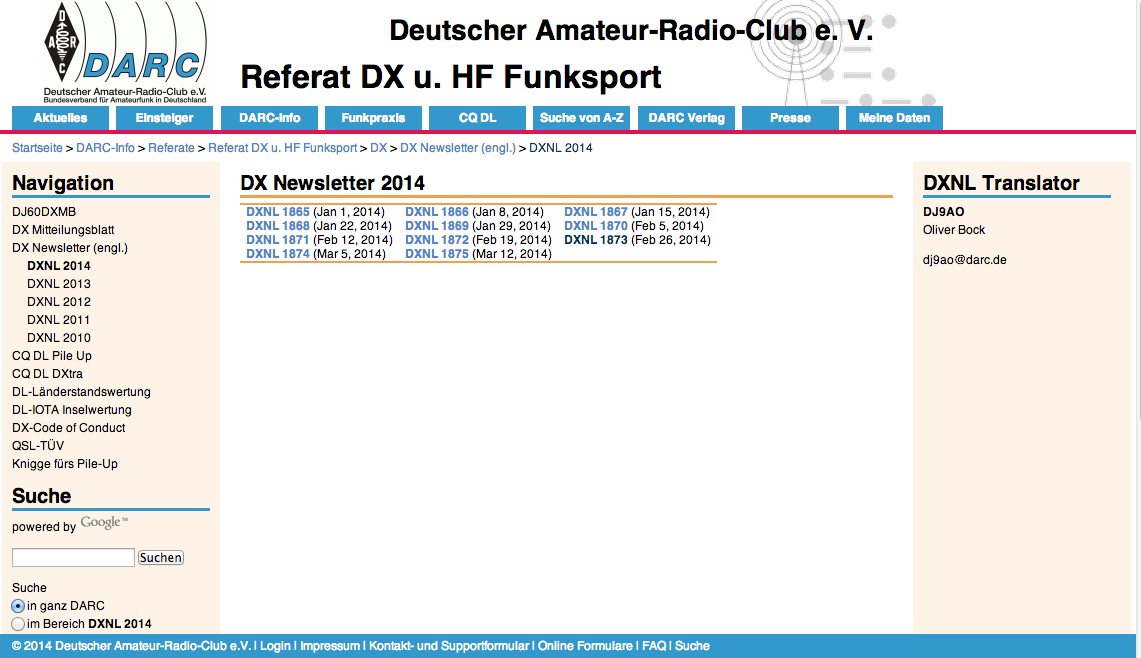 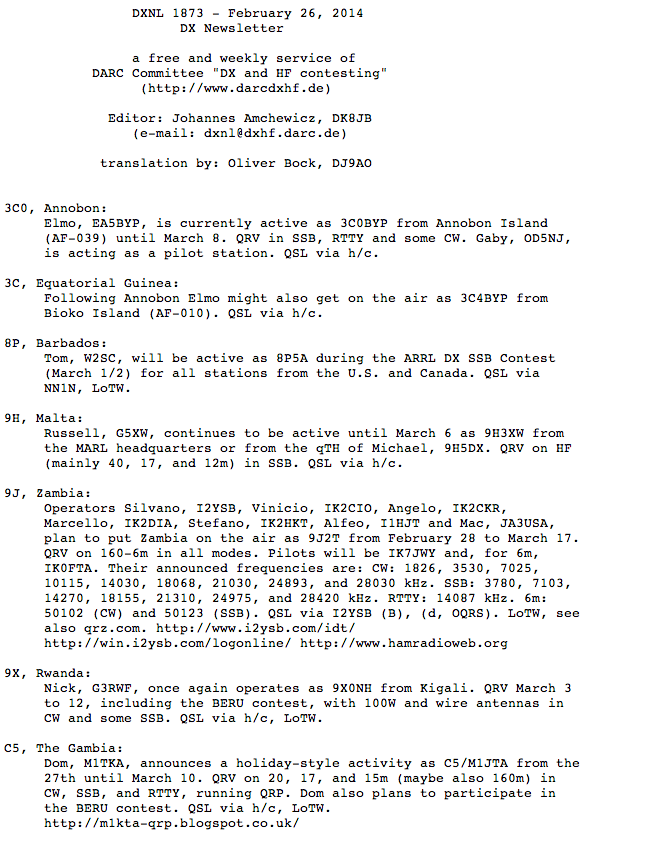 Newsletters/Bulletins
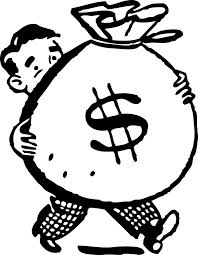 QRZ DX
The Daily DX 
The Weekly DX
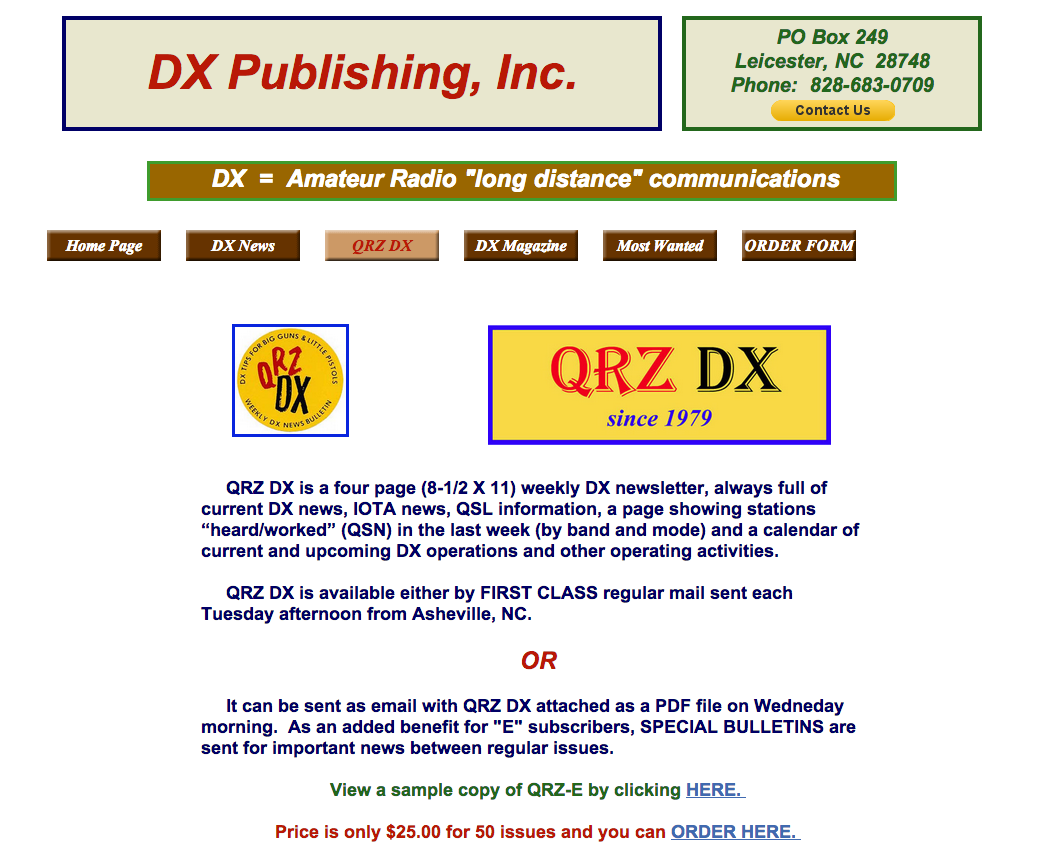 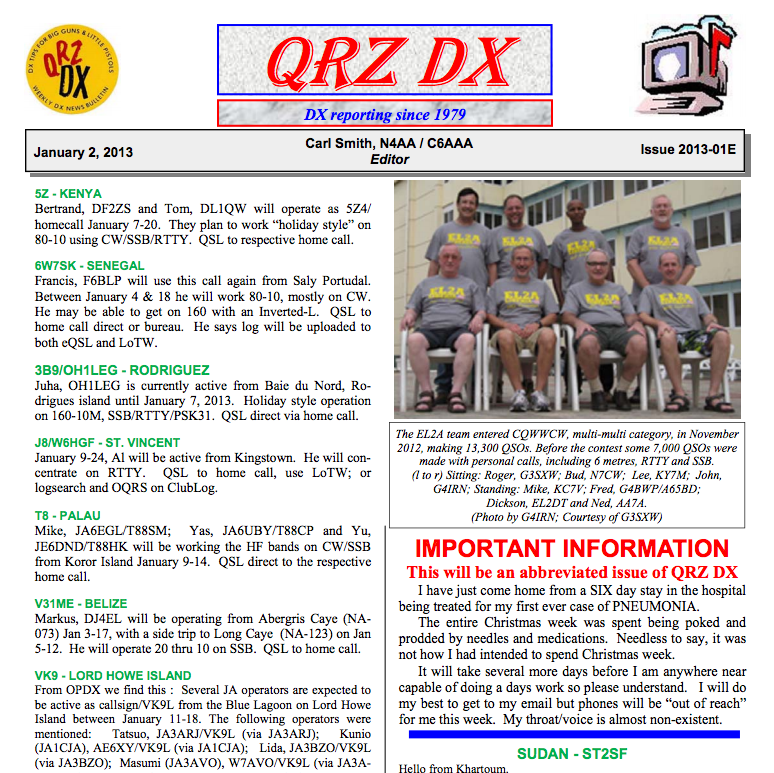 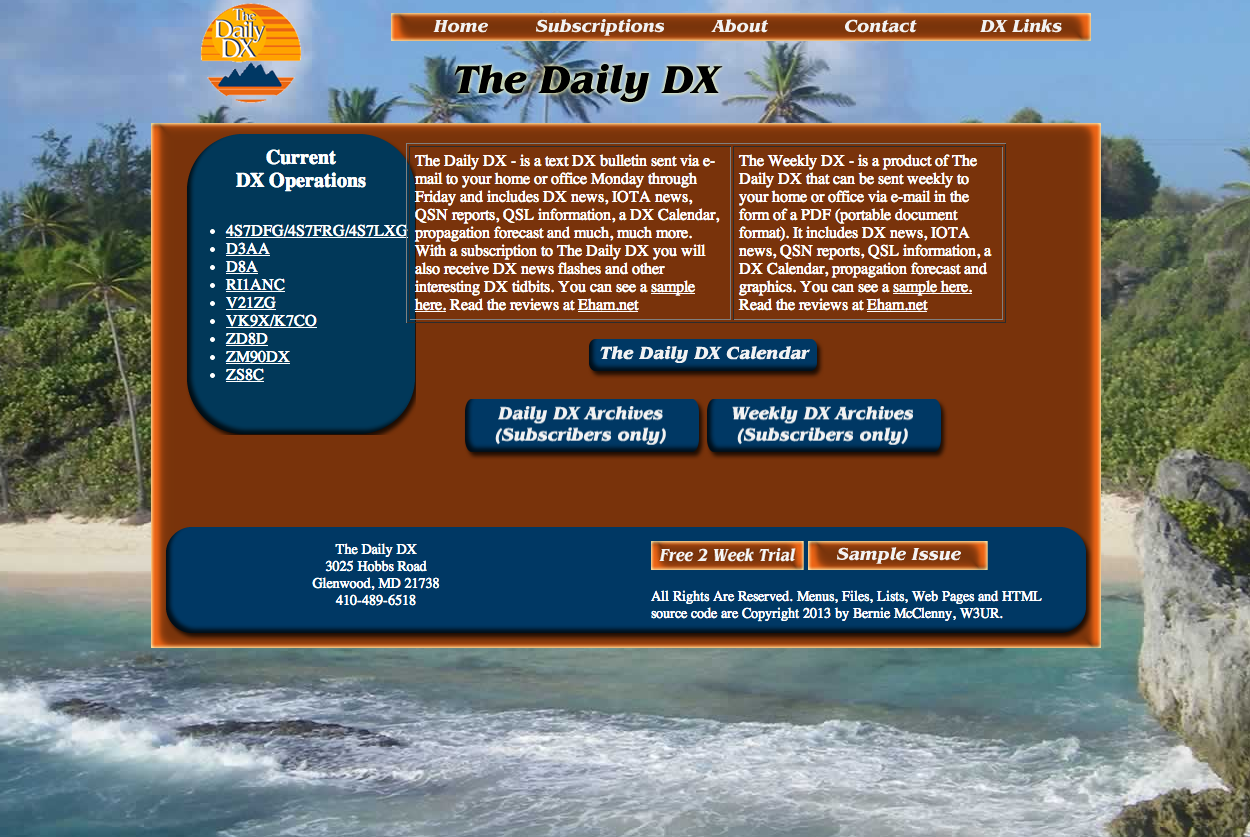 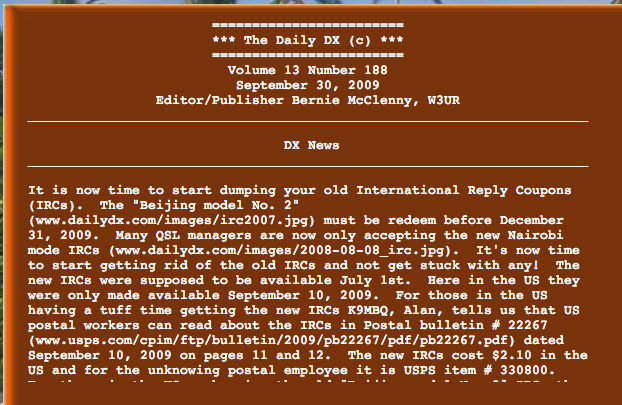 Websites
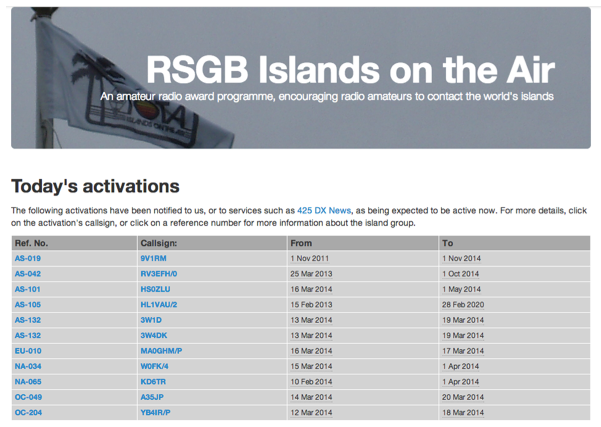 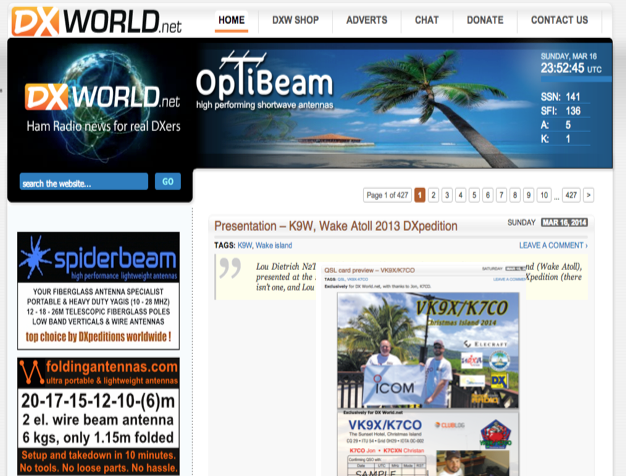 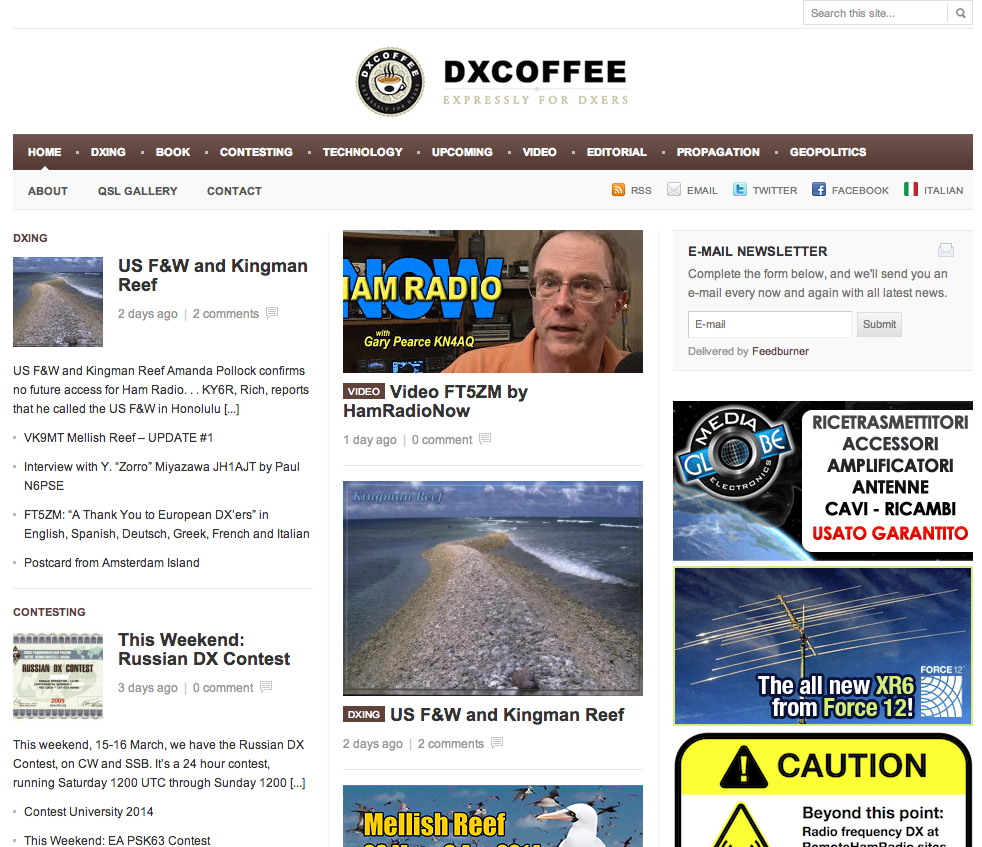 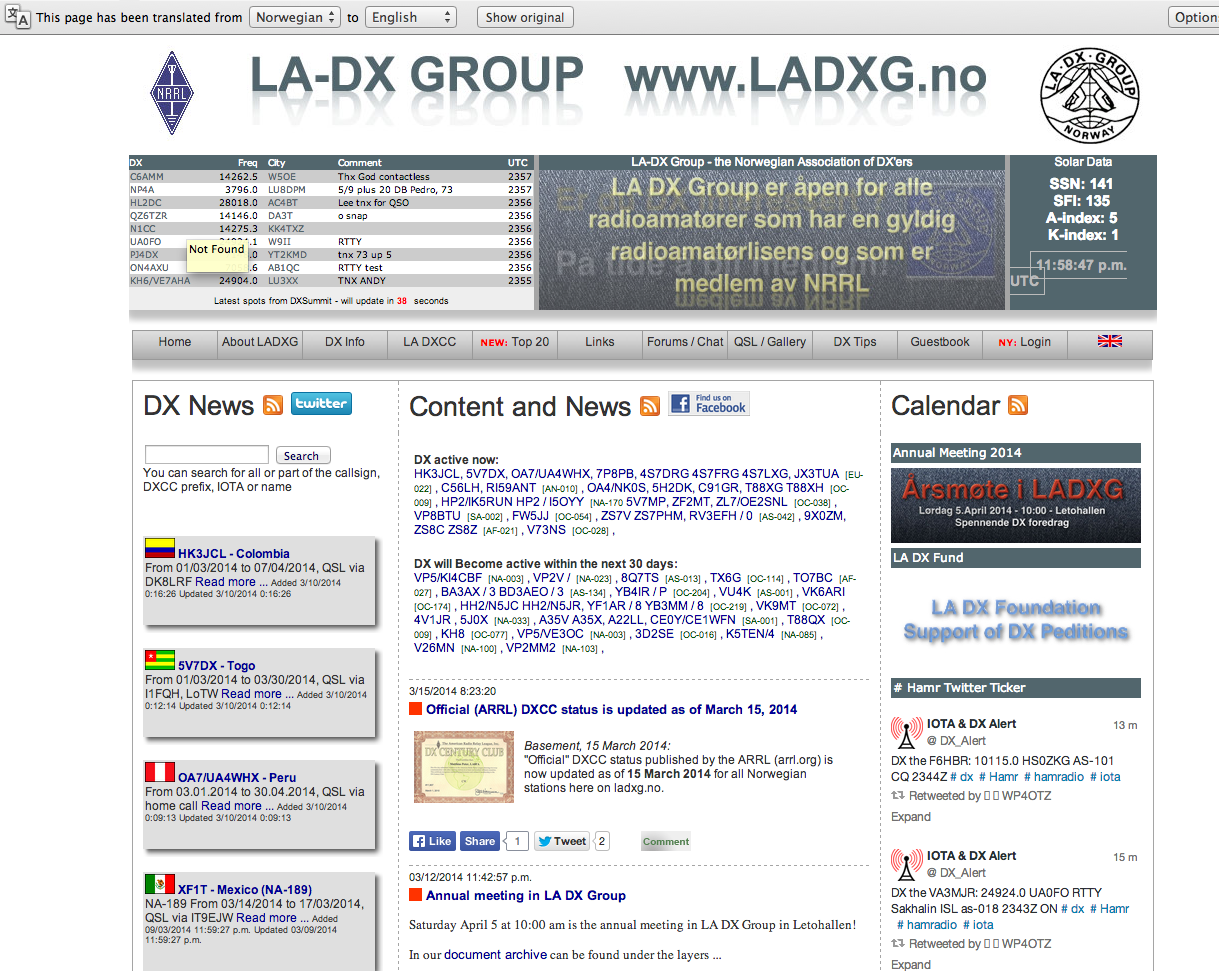 IOTA
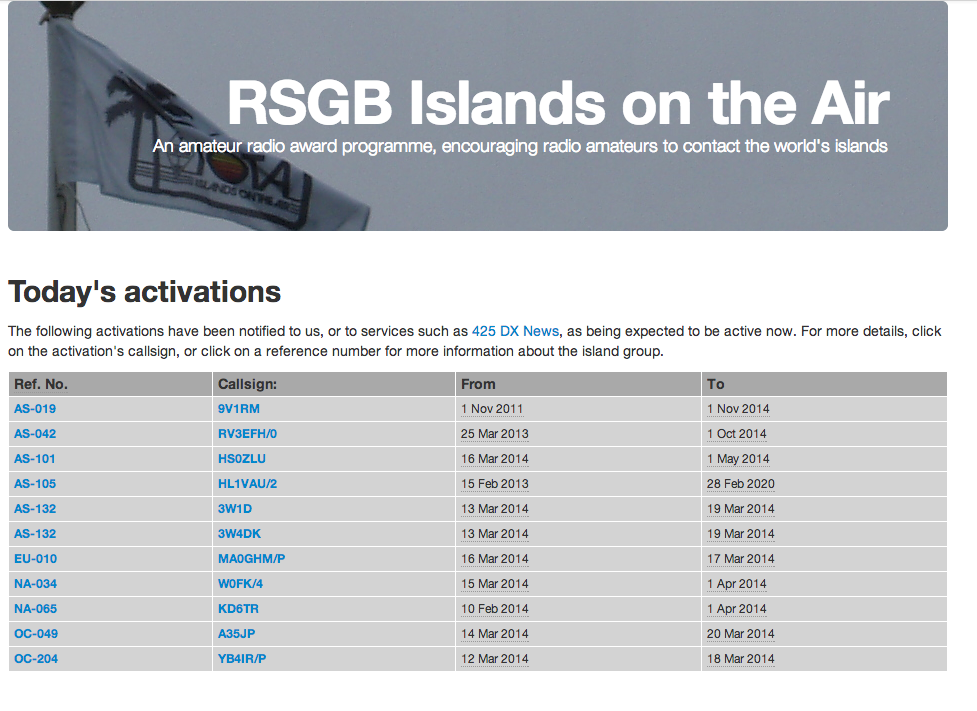 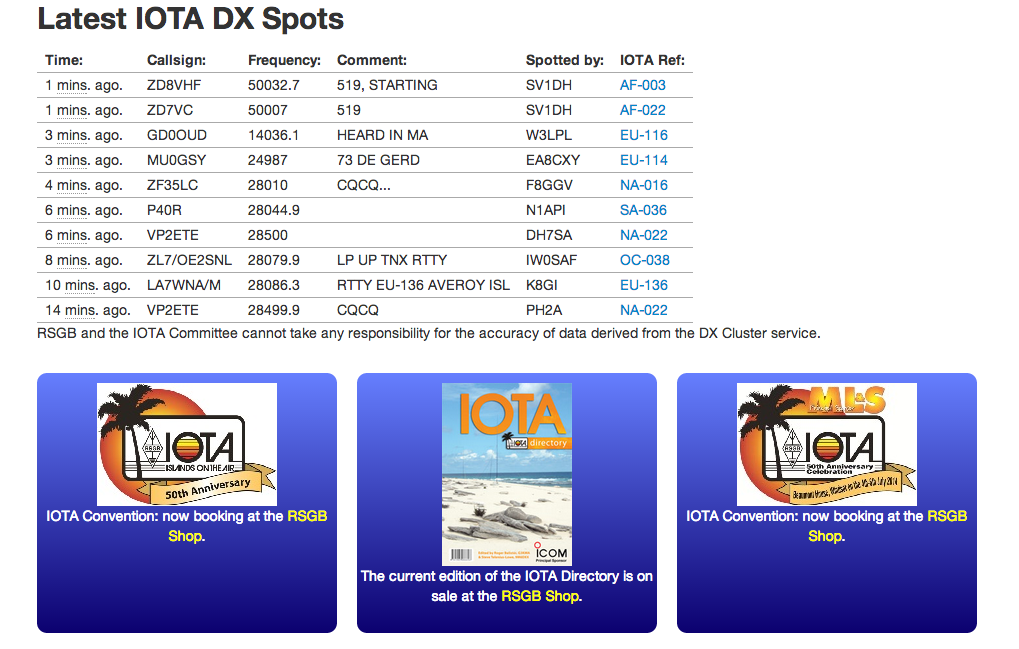 NG3K WEBSITE
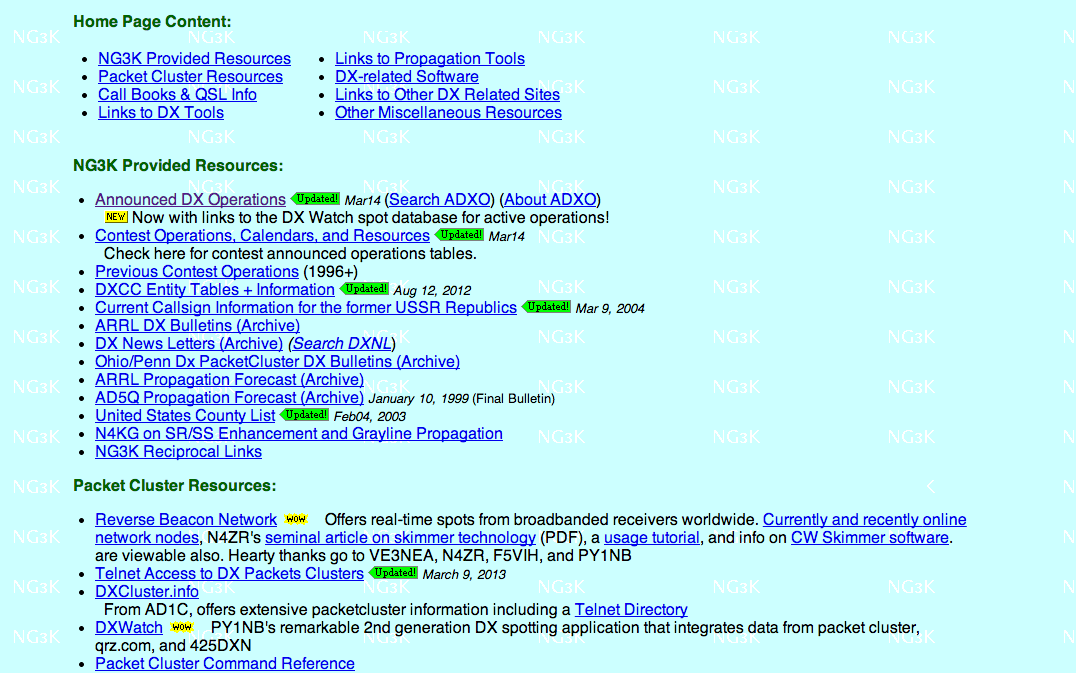 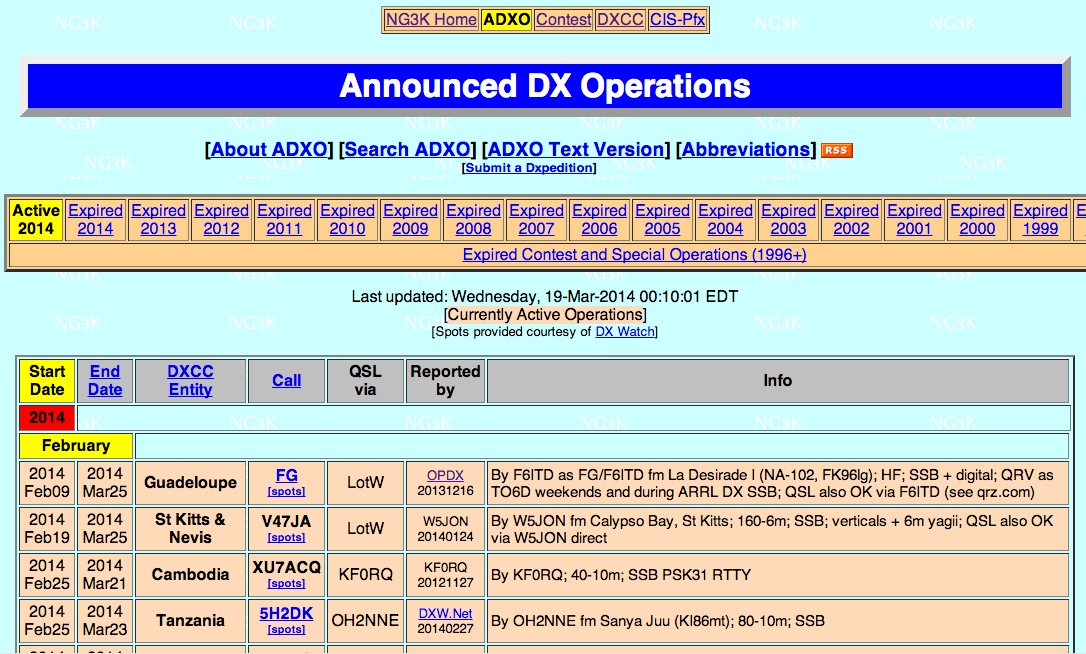 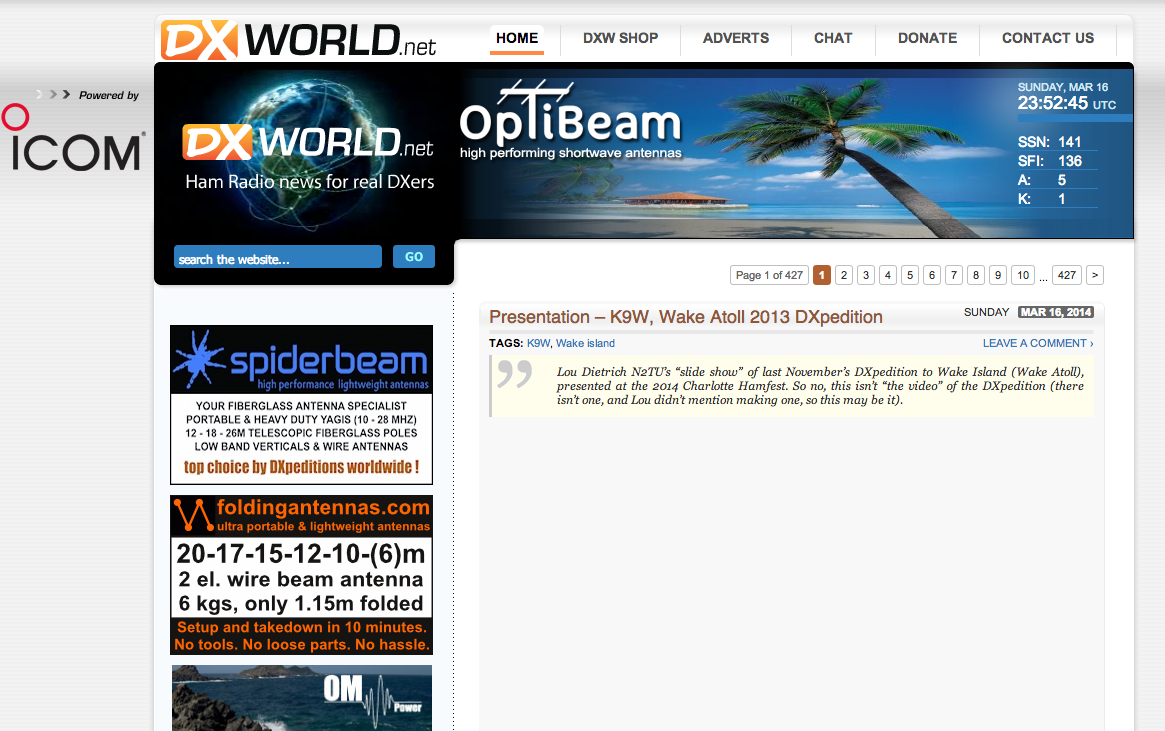 DX World
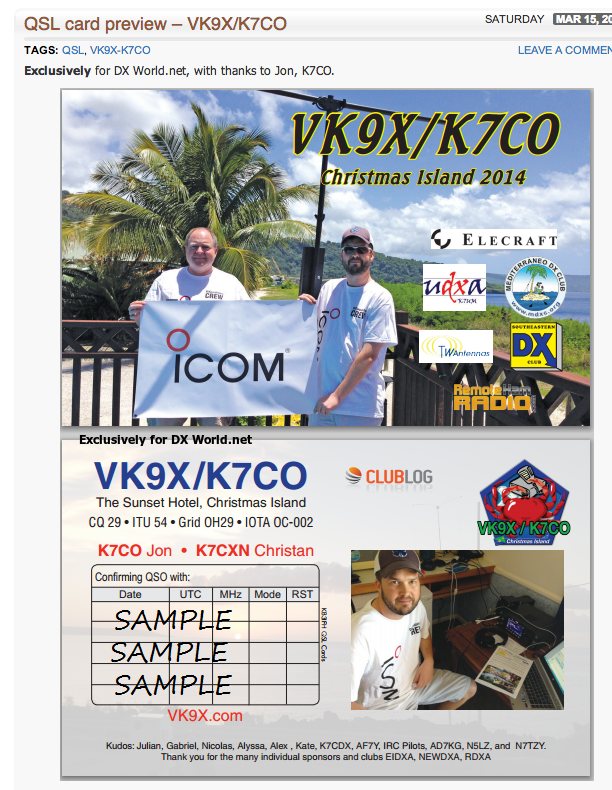 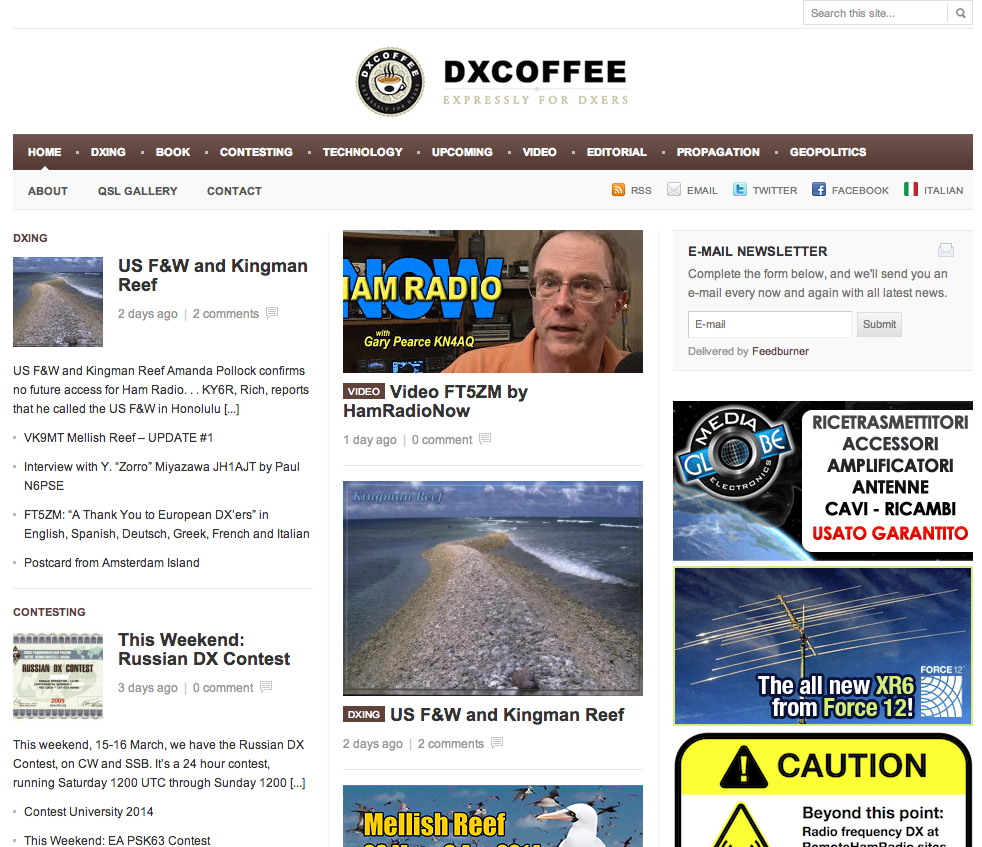 Websites
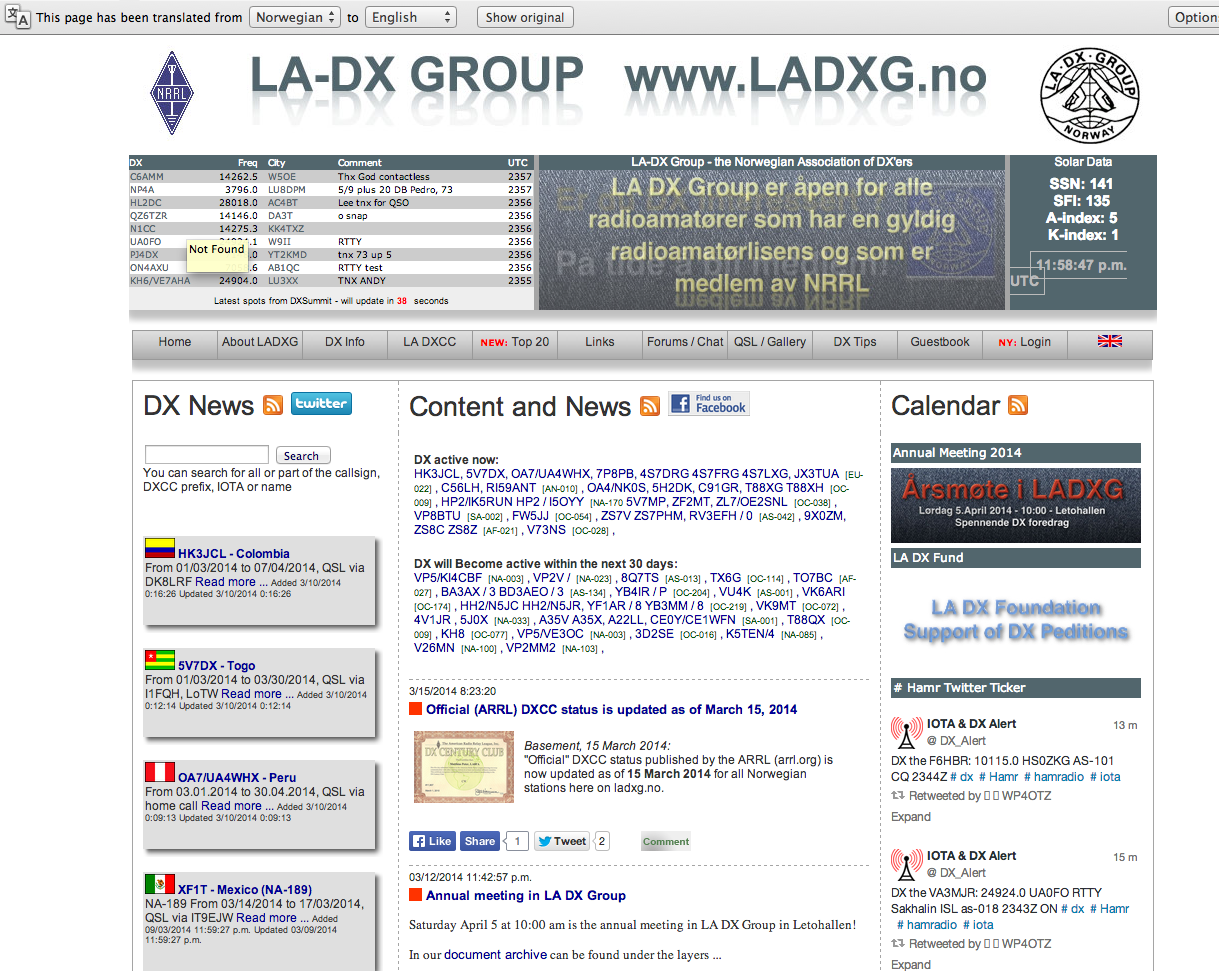 DXpedition Websites
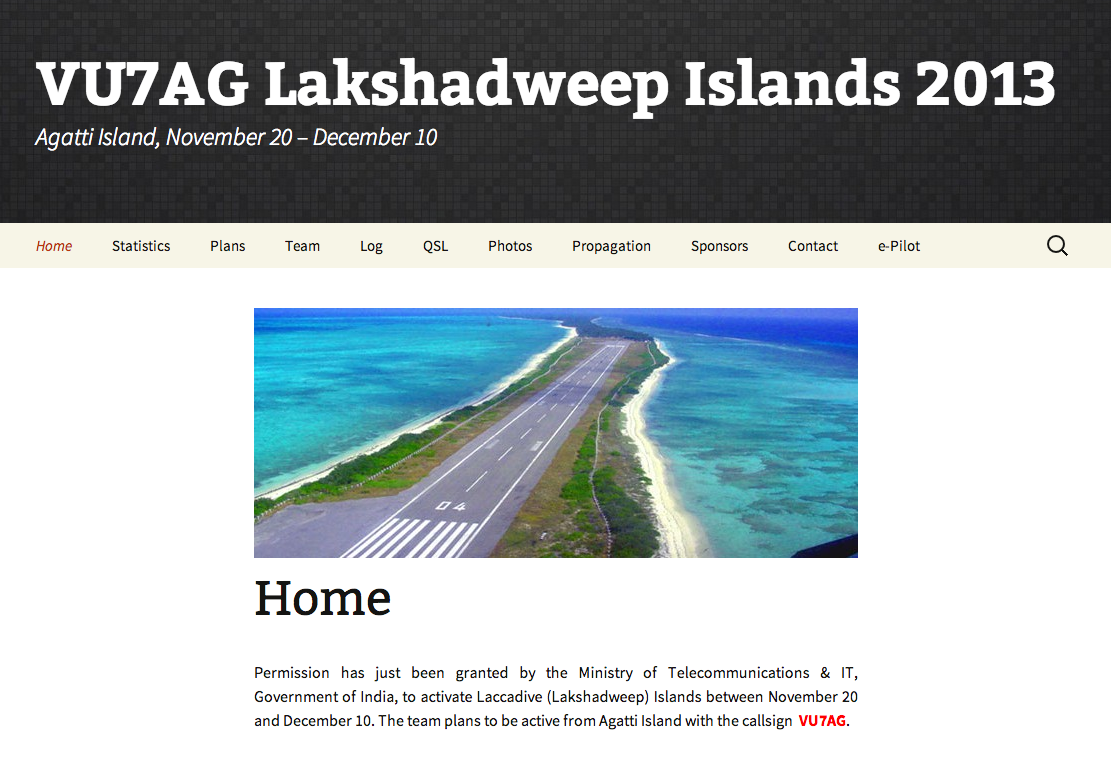 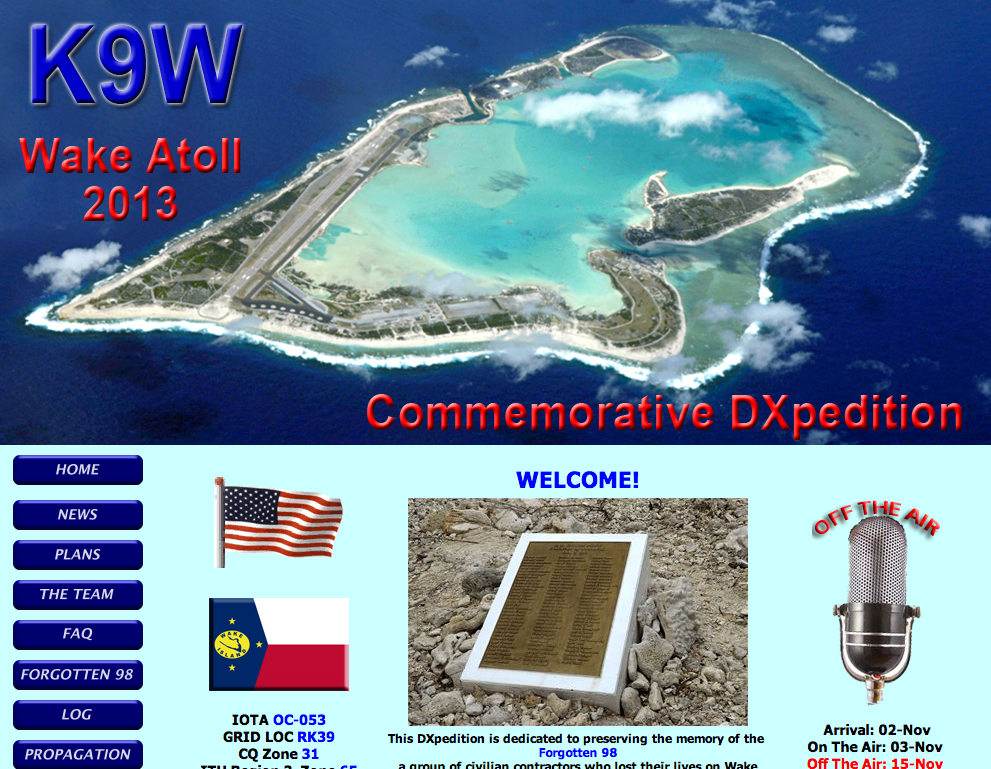 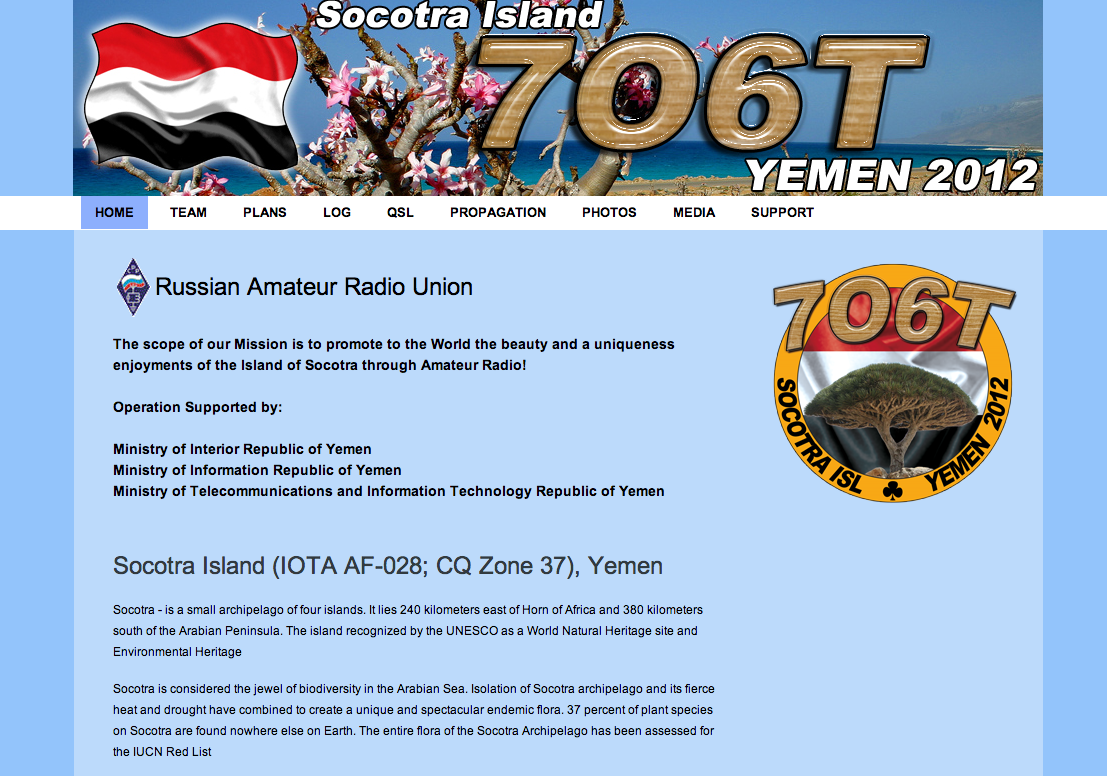 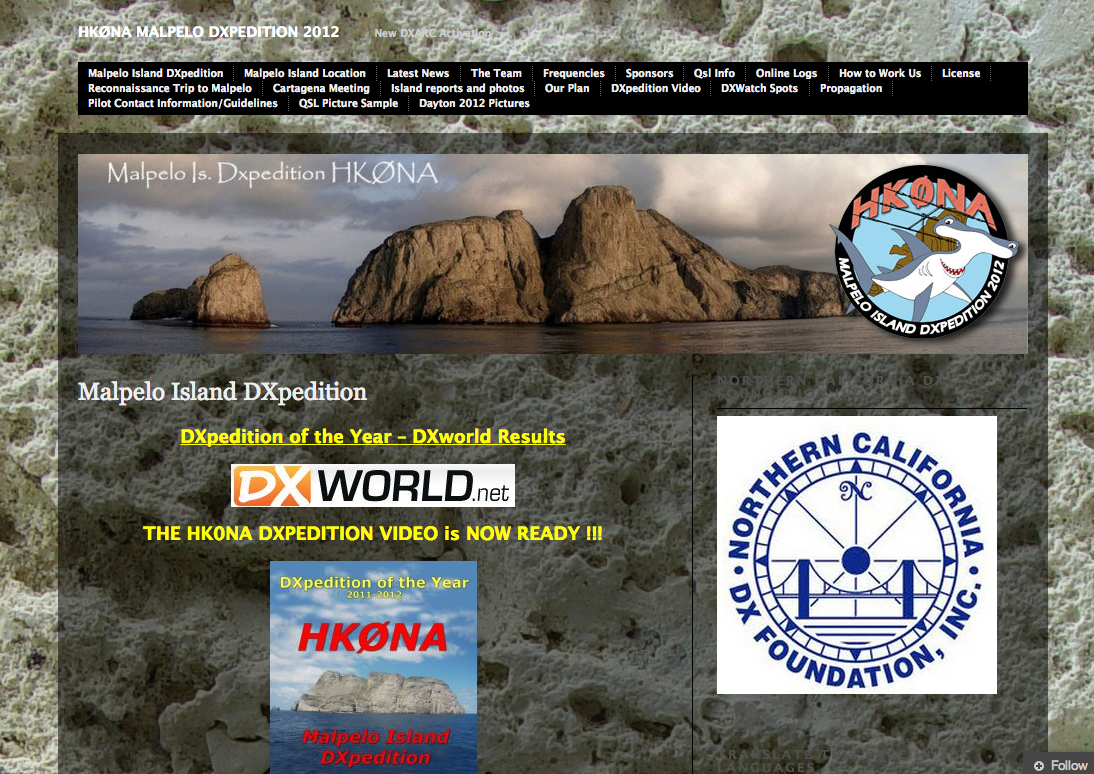 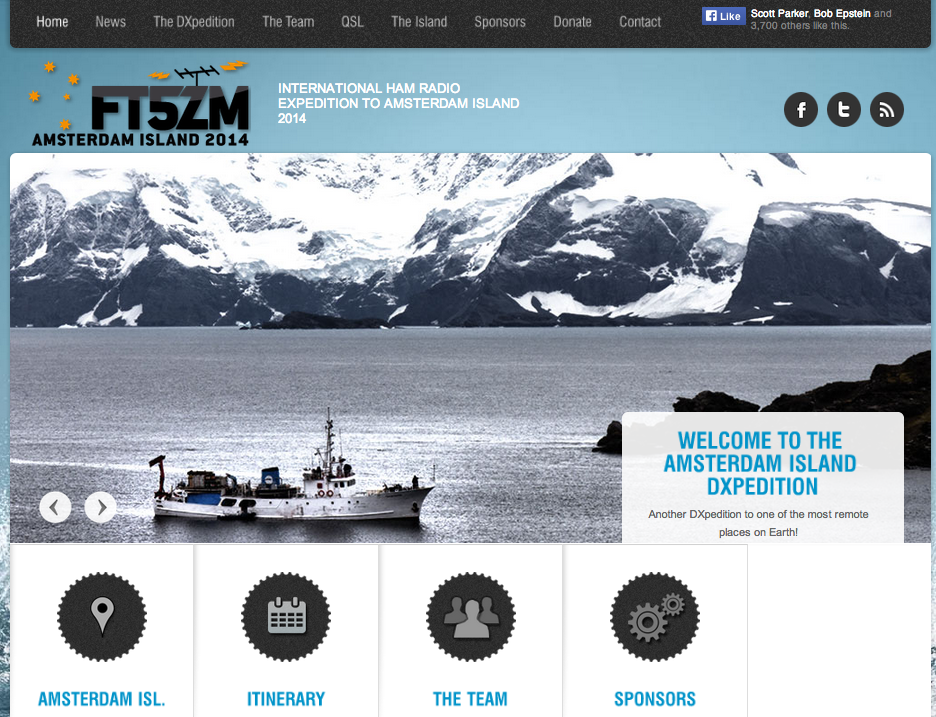 Dxpedition Websites
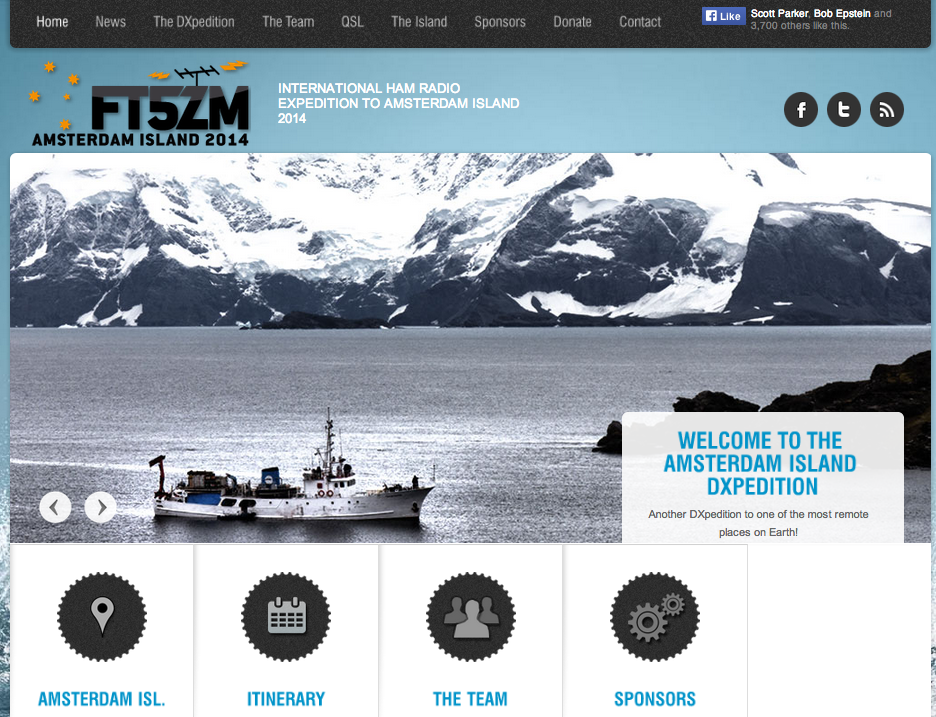 DXpedition Websites include:
	–  Bio’s, equipment, antennas
	–  Propagation
	–  Suggested frequencies
	–  Log search, QSL info, OQRS
	–  Photos and much more
Dxpedition Websites
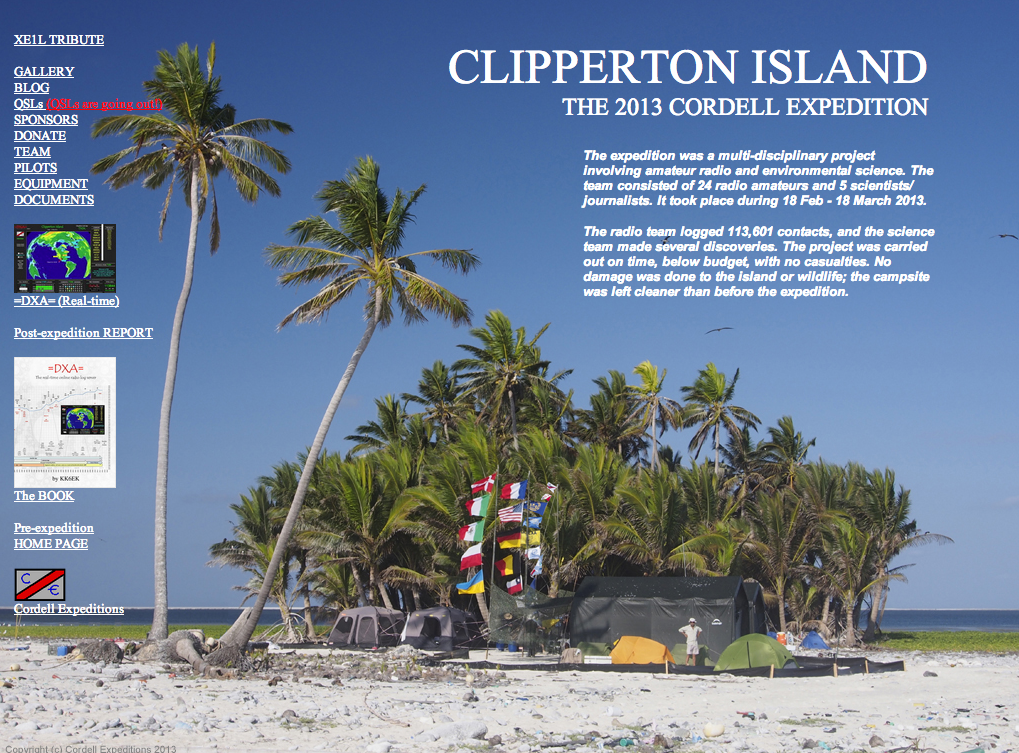 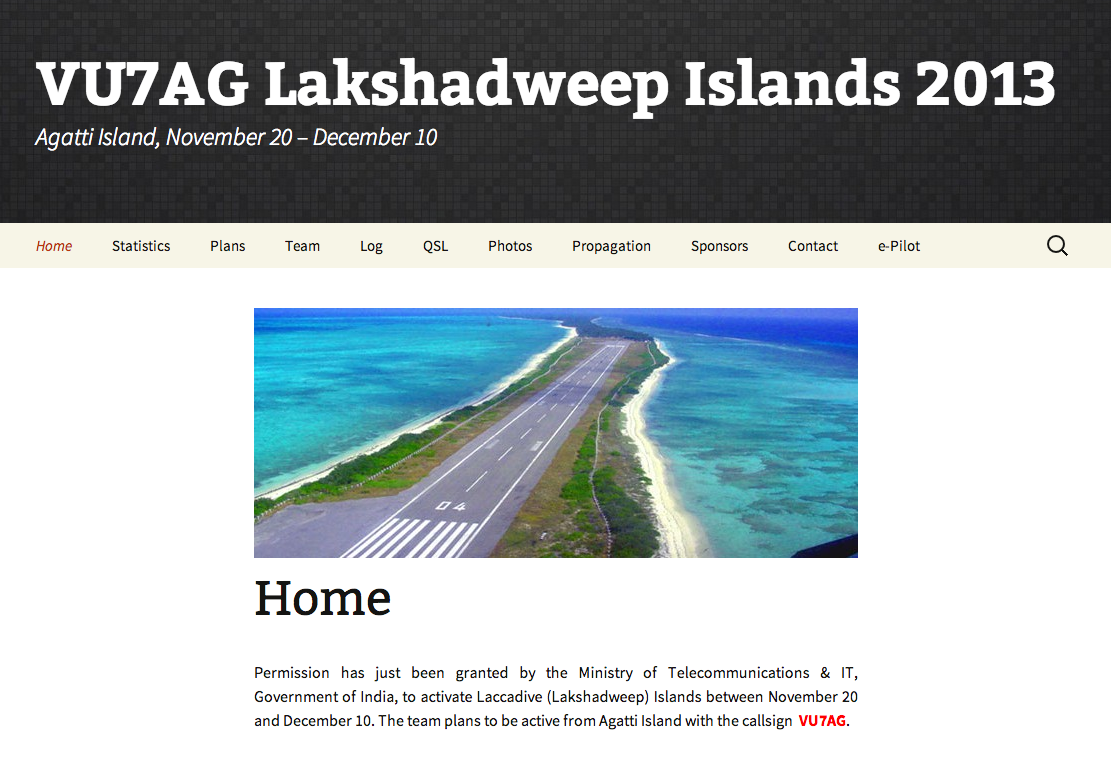 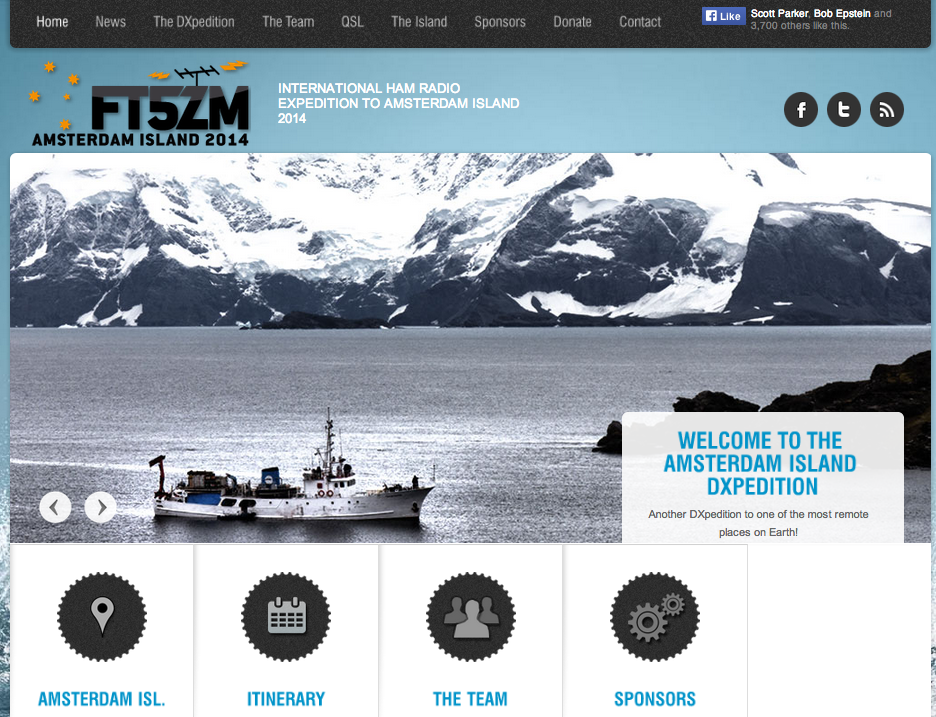 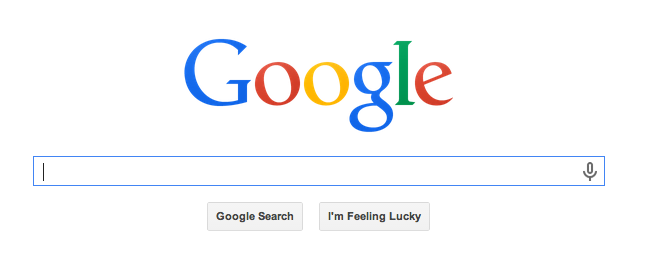 Use Google and other search engines to find old, current and upcoming DXpedition news and QSL information.
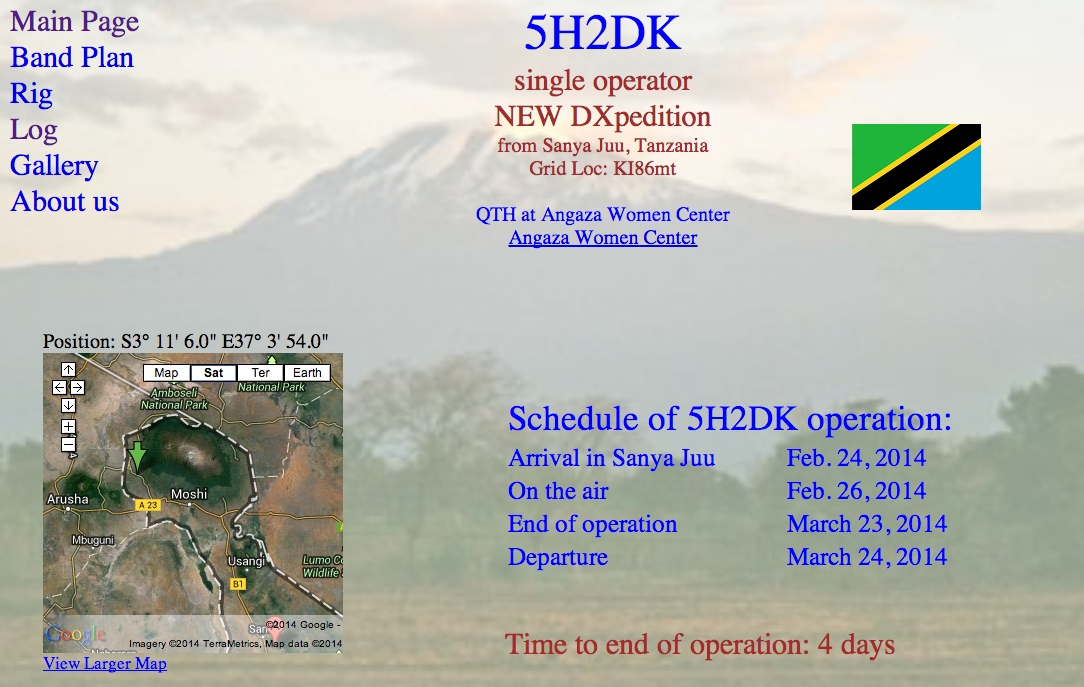 Now I know who I want to work, but who can I work right now?
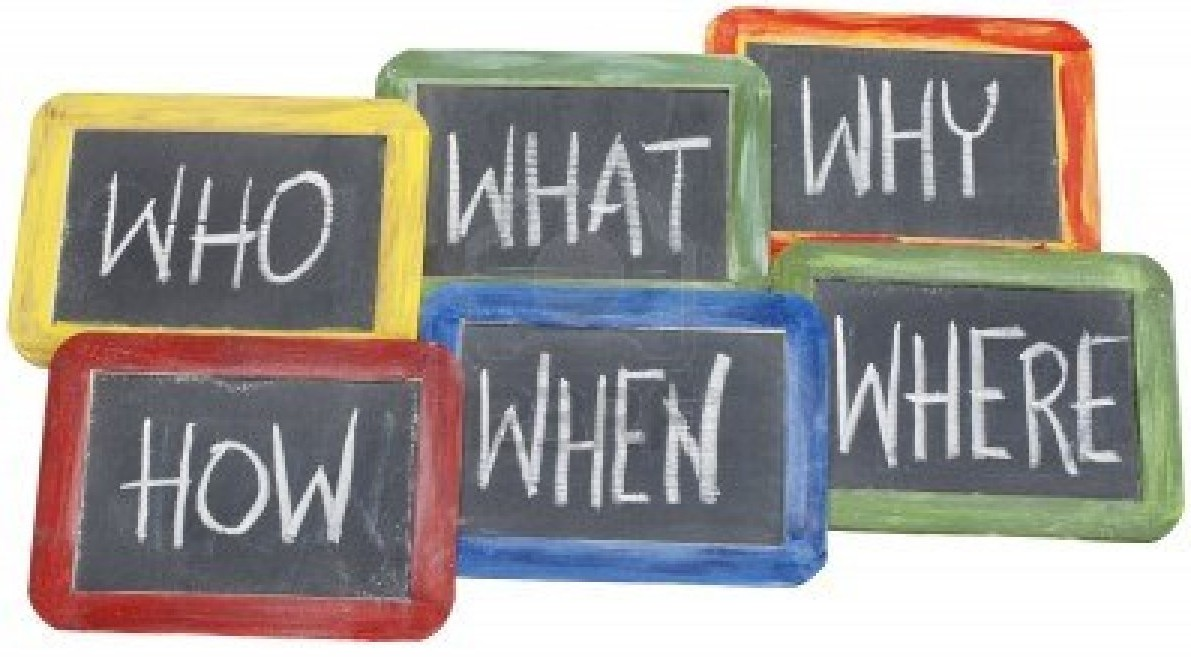 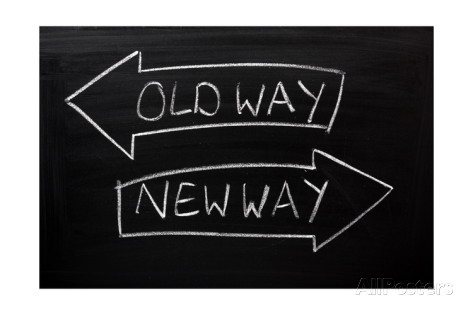 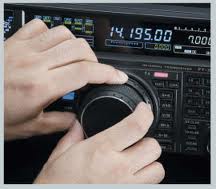 Tune the bands…
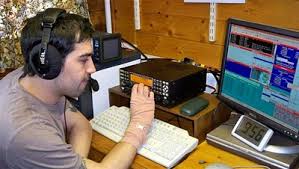 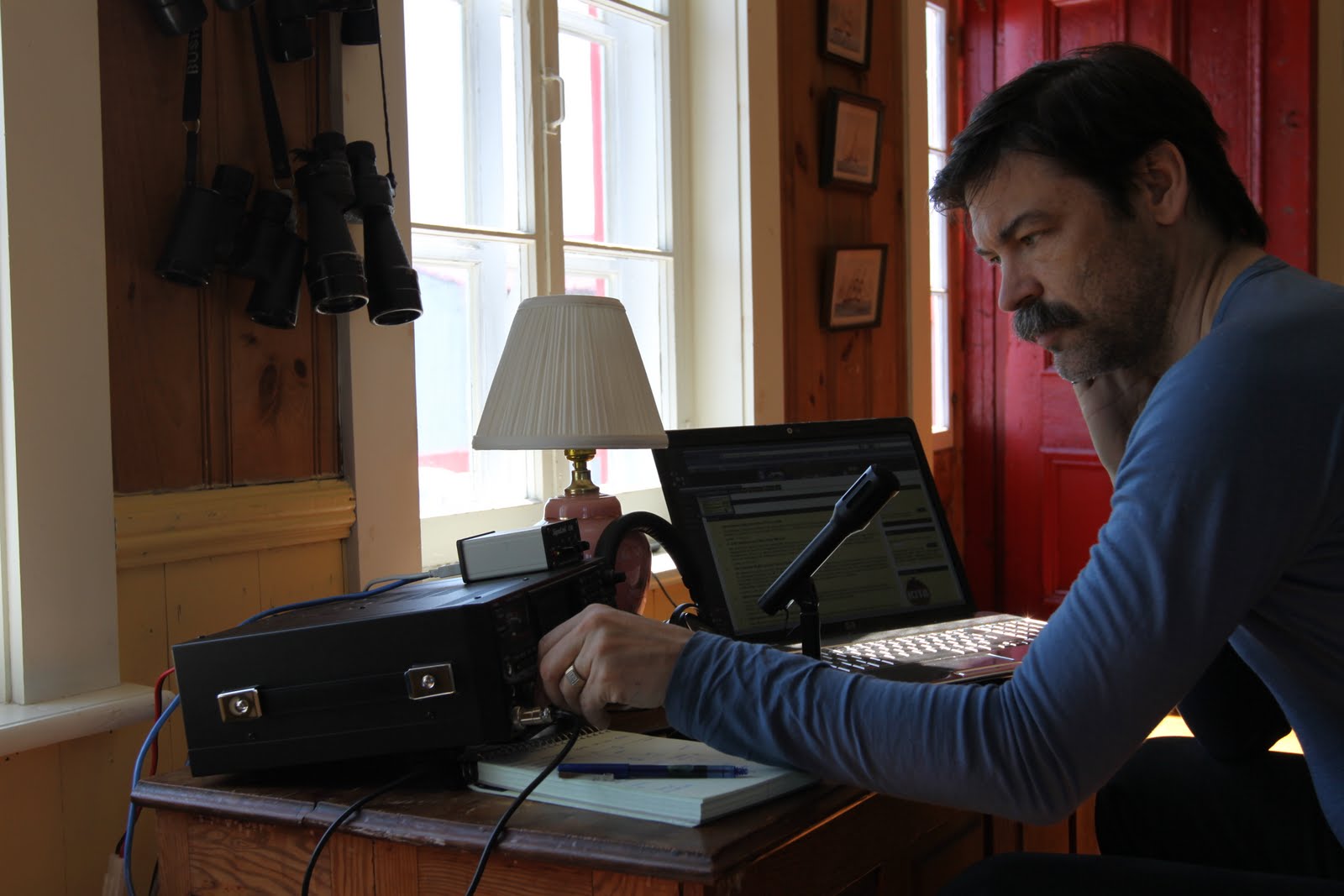 How to find them – then
* 2 meter spotting networks
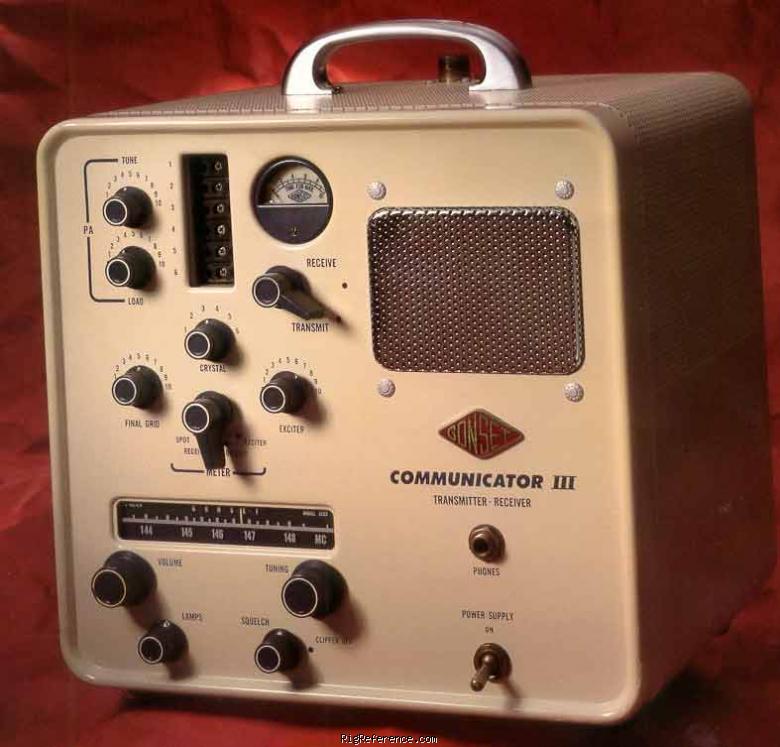 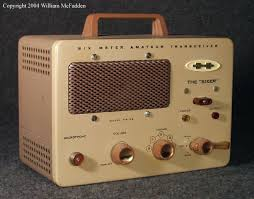 How to find them – then
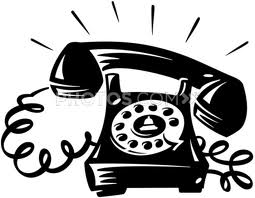 * One ringers
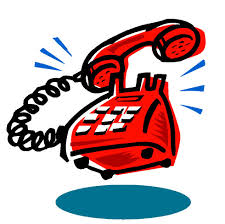 Packet Clusters
DX Cluster Network
	–  DX Summit
	–  Telnet
	–  Dxwatch.com
	–  VE7CC
	–  Reverse Beacon Network
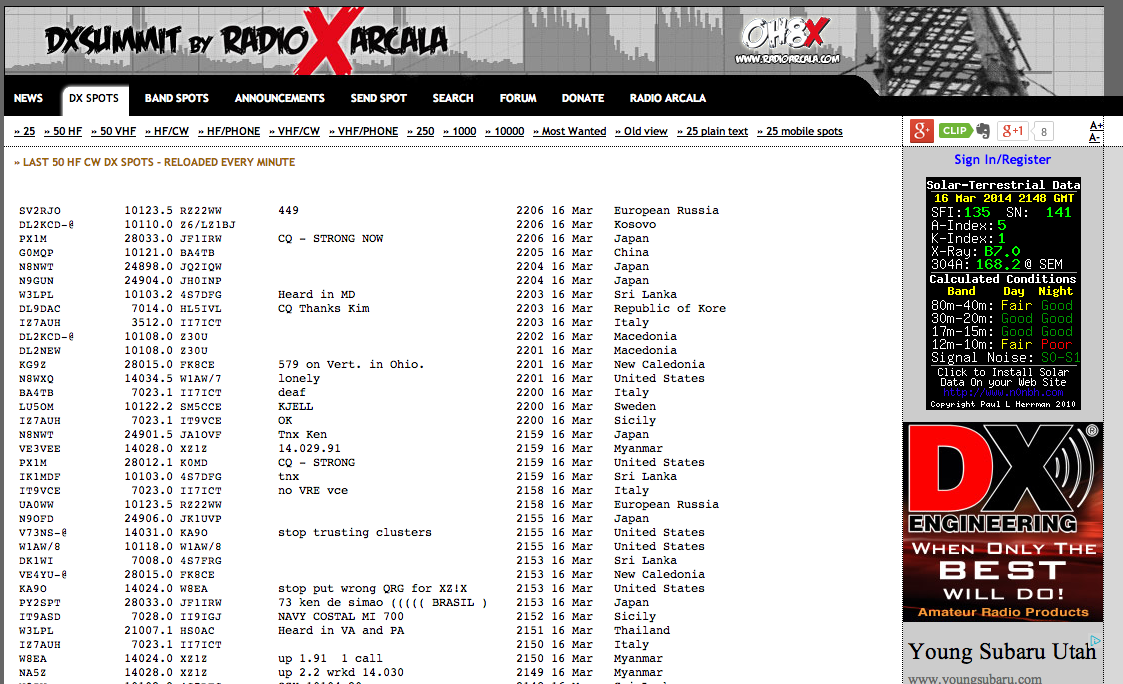 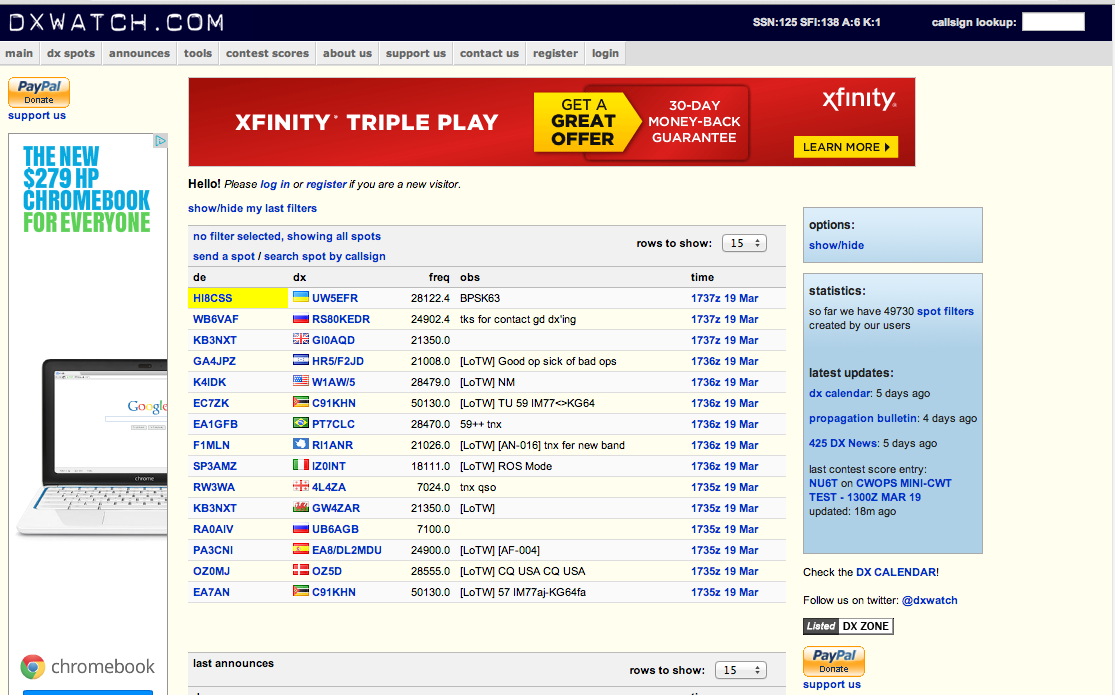 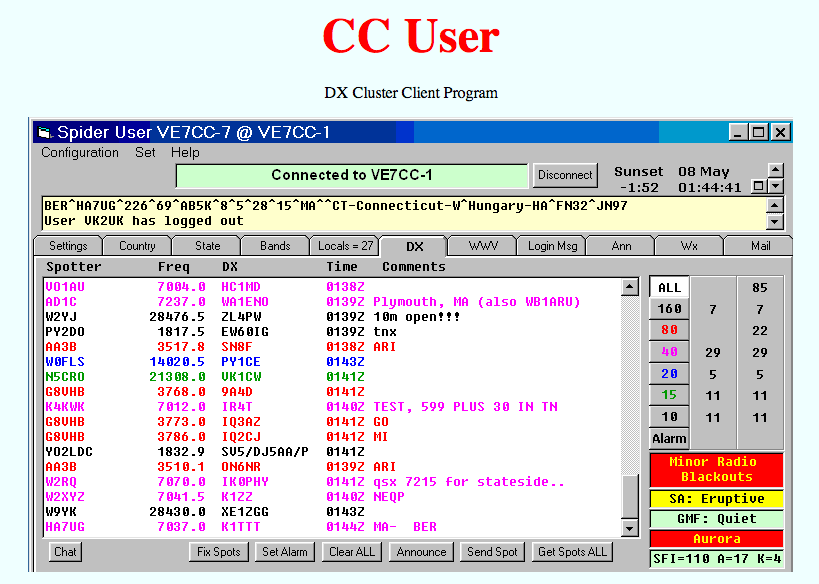 DX Summit
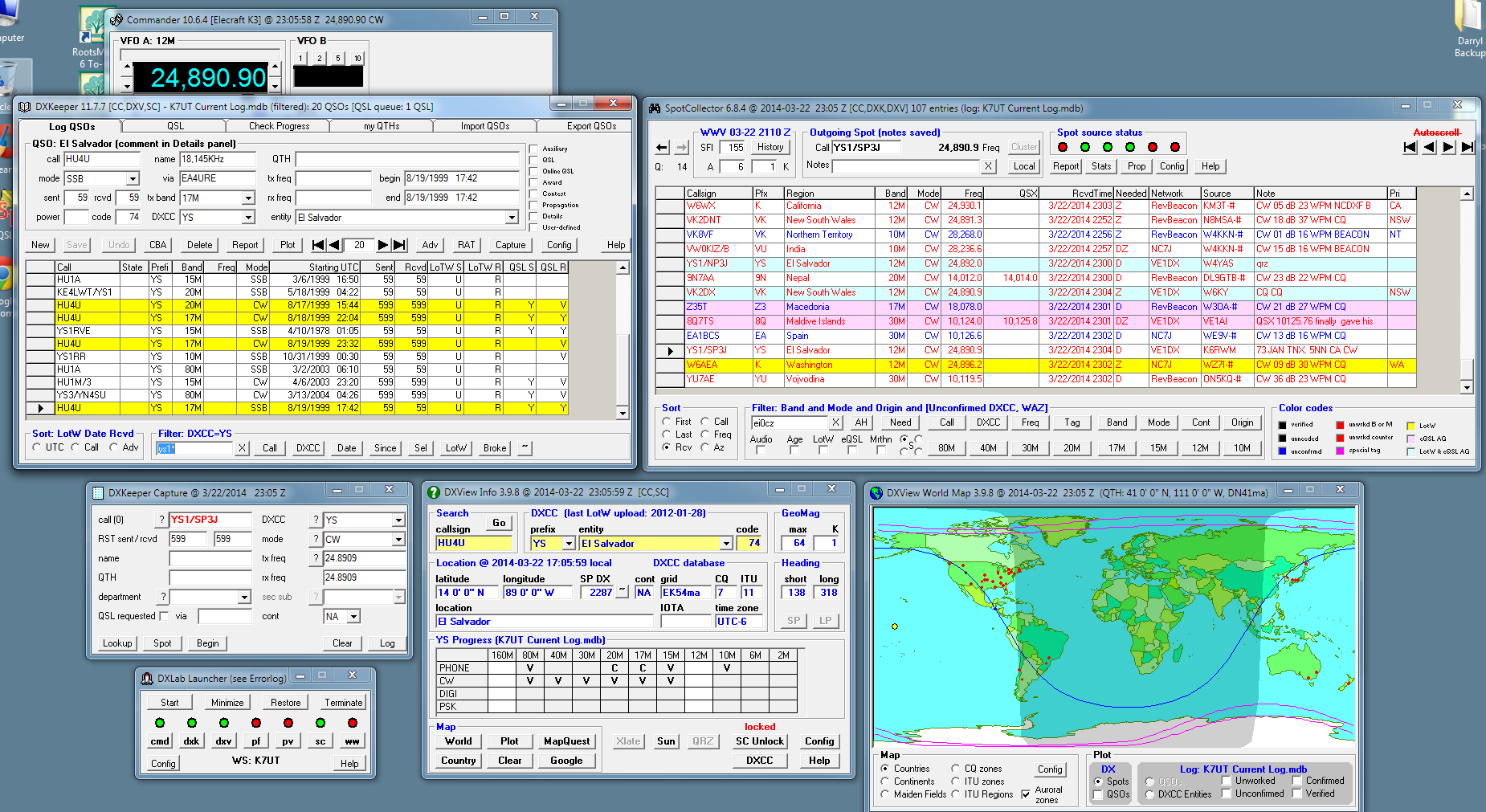 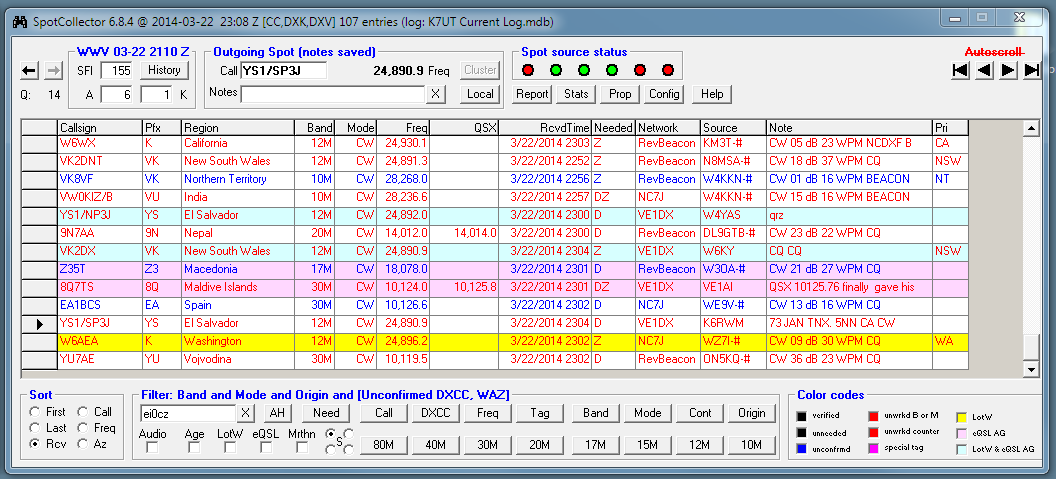 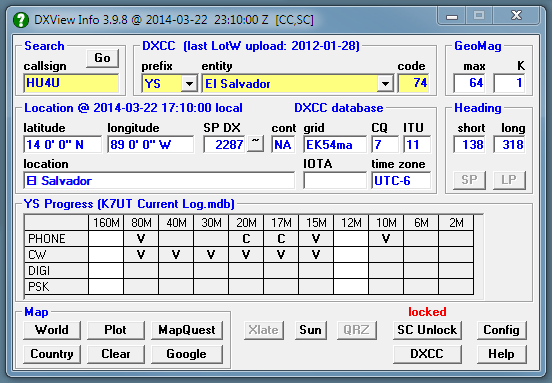 QSLing
QSL Information 
	– QRZ.COM
	– IK3QAR (www.ik3qar.it)
	–  QSL INFO (qslinfo.de)
	–  OZ7C (www.ddxg.dk/oz7c/)
	–  K1XN (hamcall.net/call/K1XN)
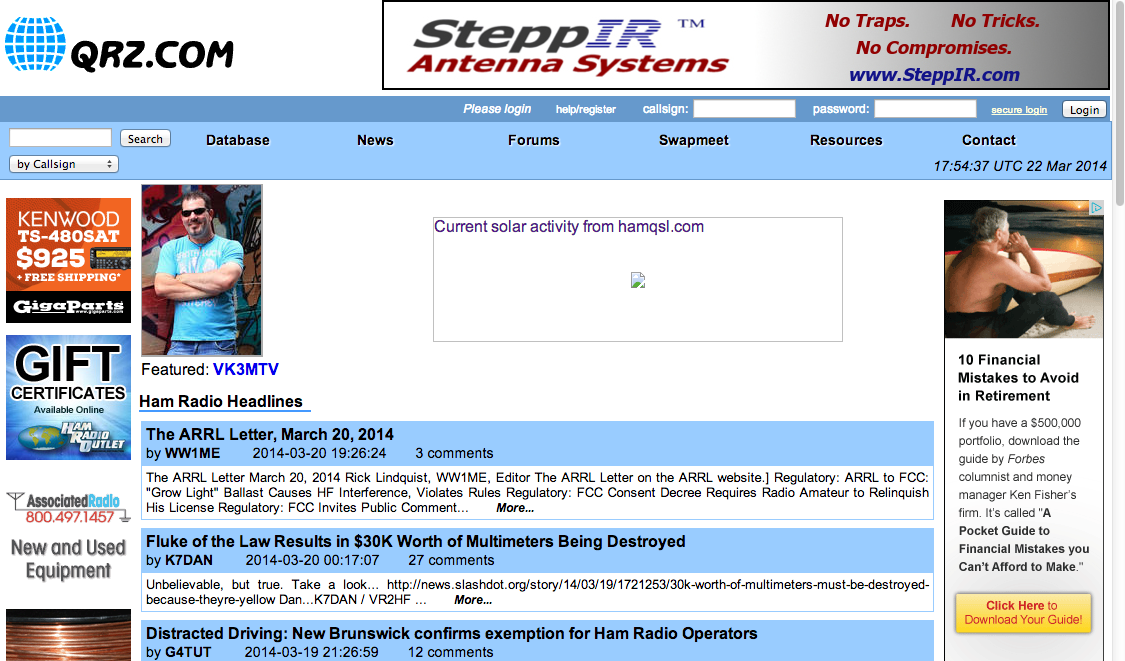 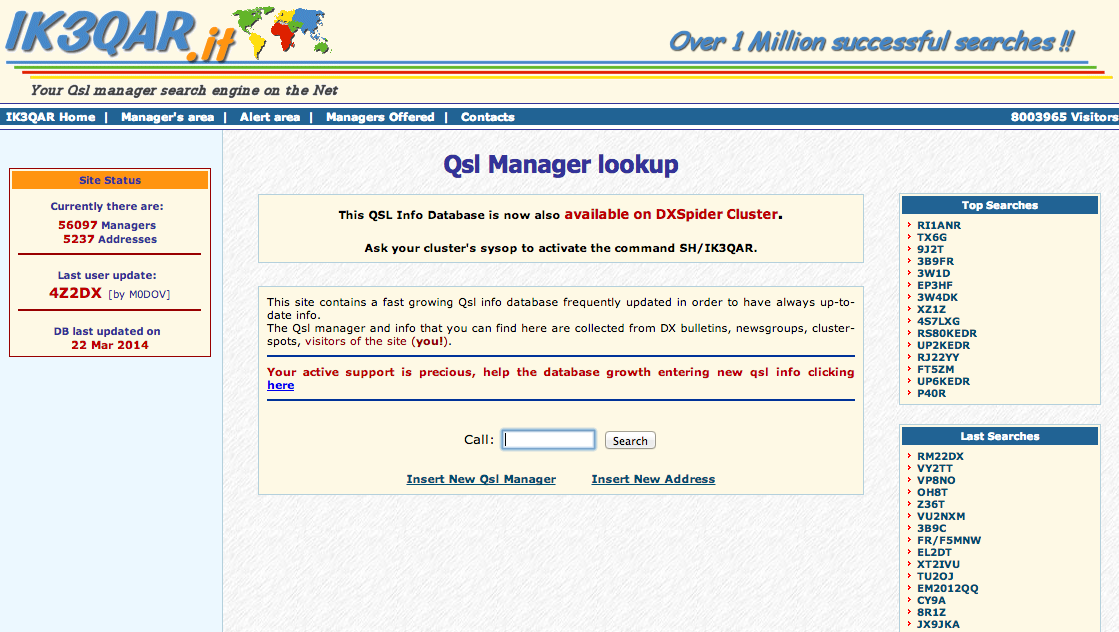 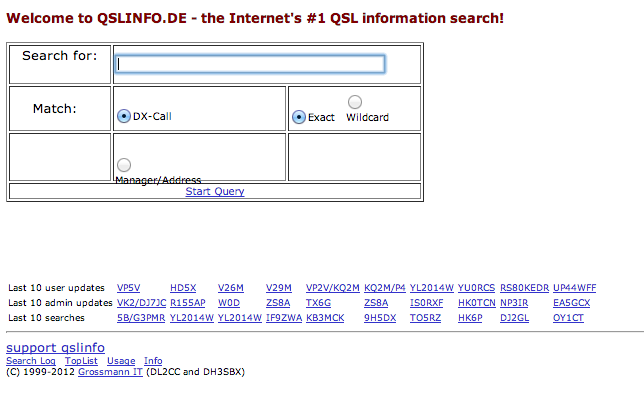 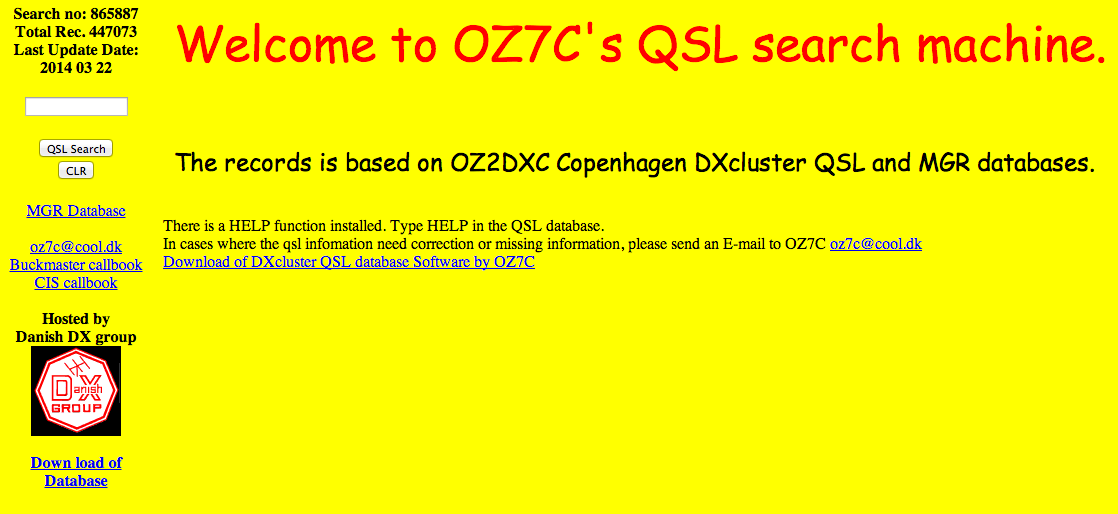 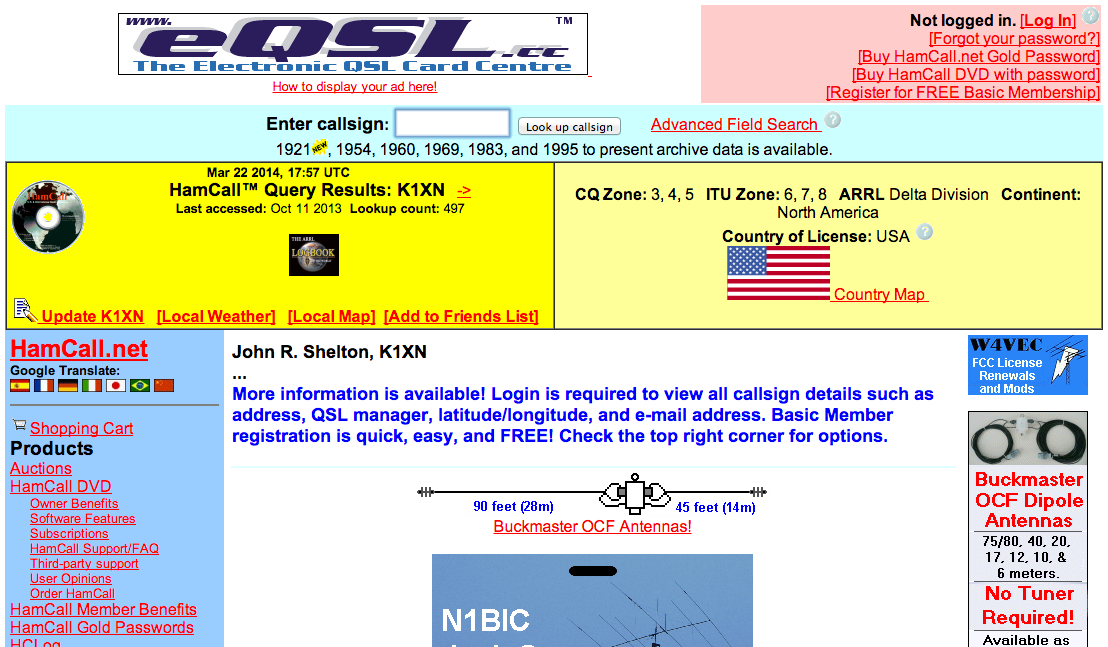 Log Searches
Log Search
	–  Many DXpeditions have 		their own log search
	–  ClubLog 
	–  Logbook of the World
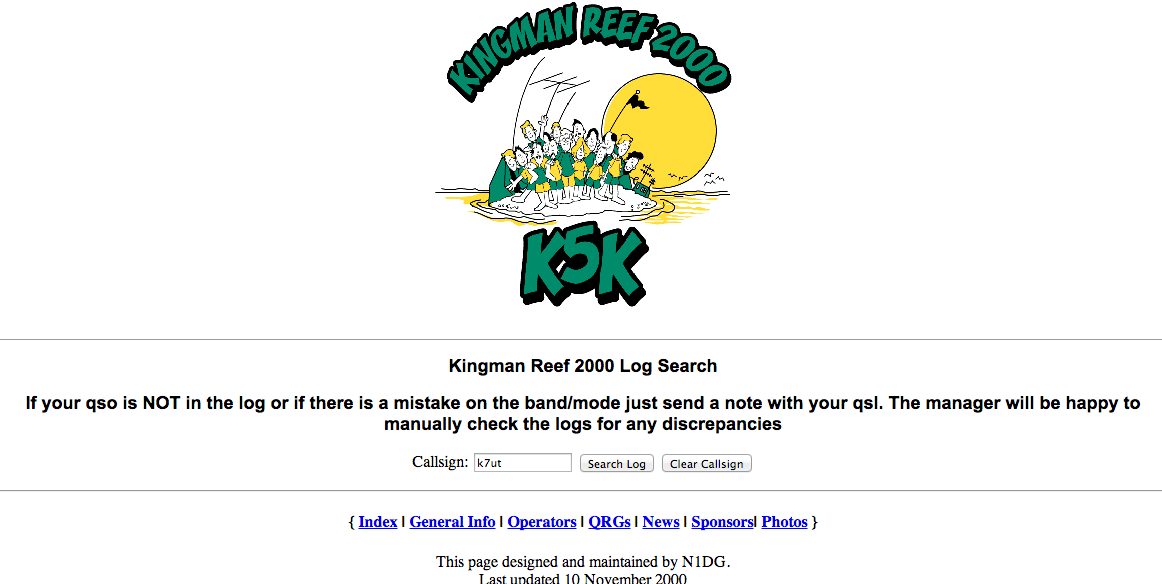 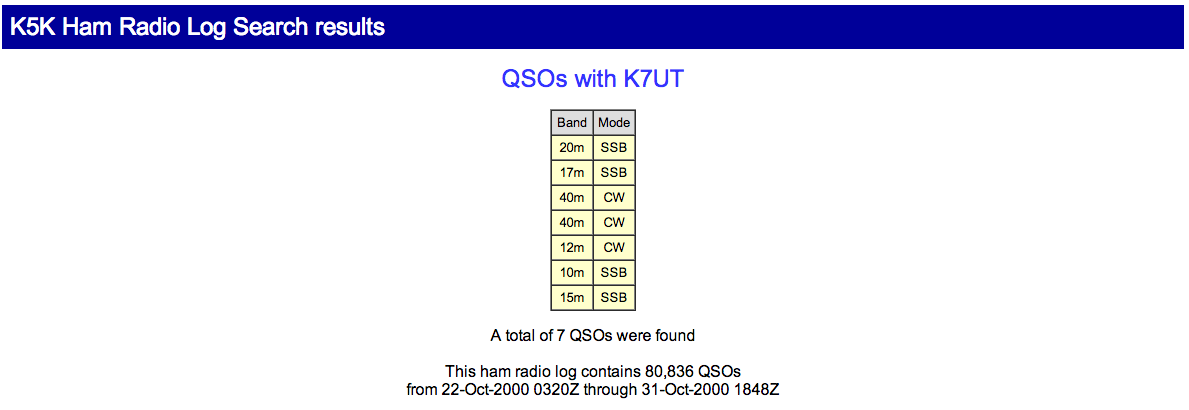 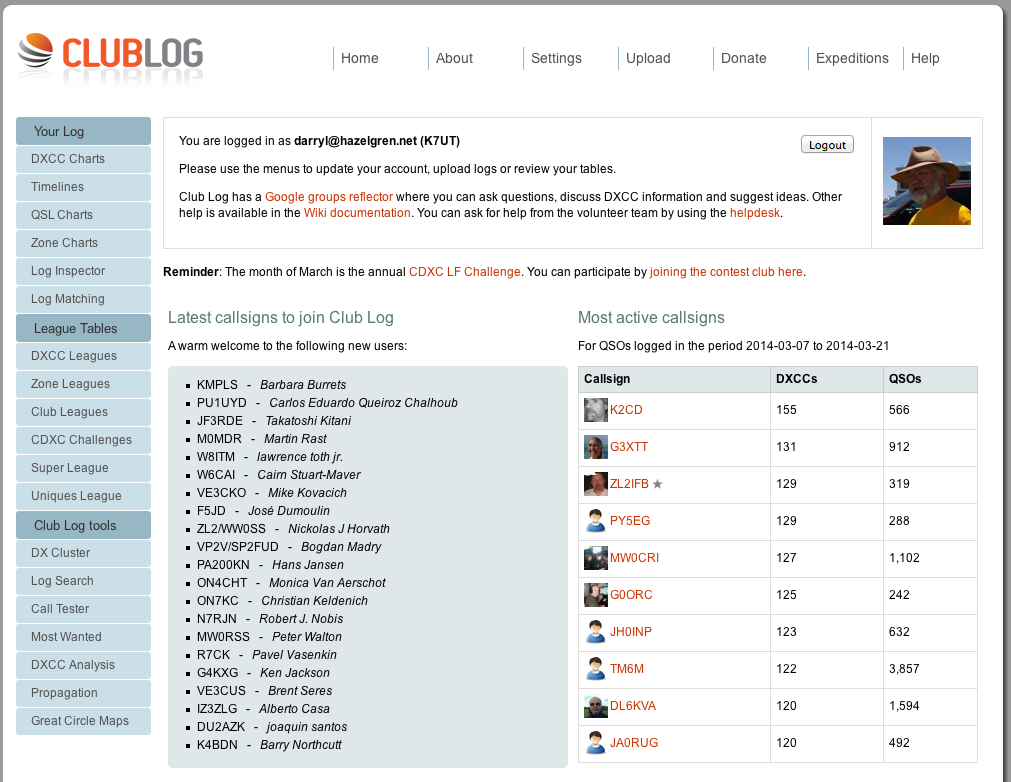 Log Searches
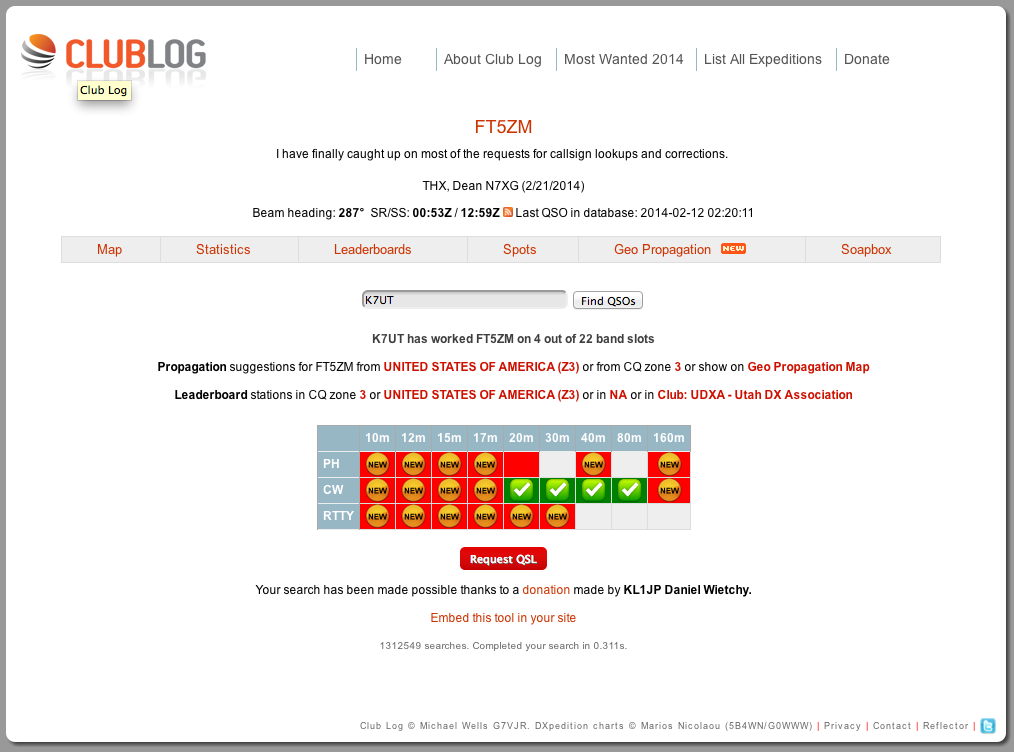 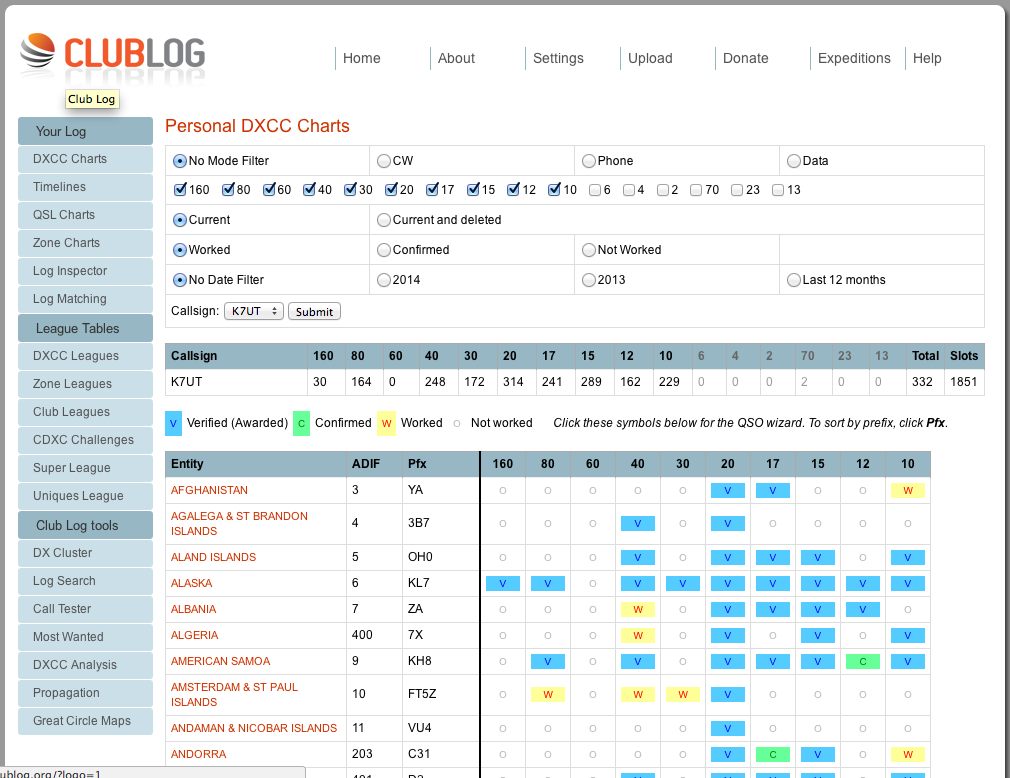 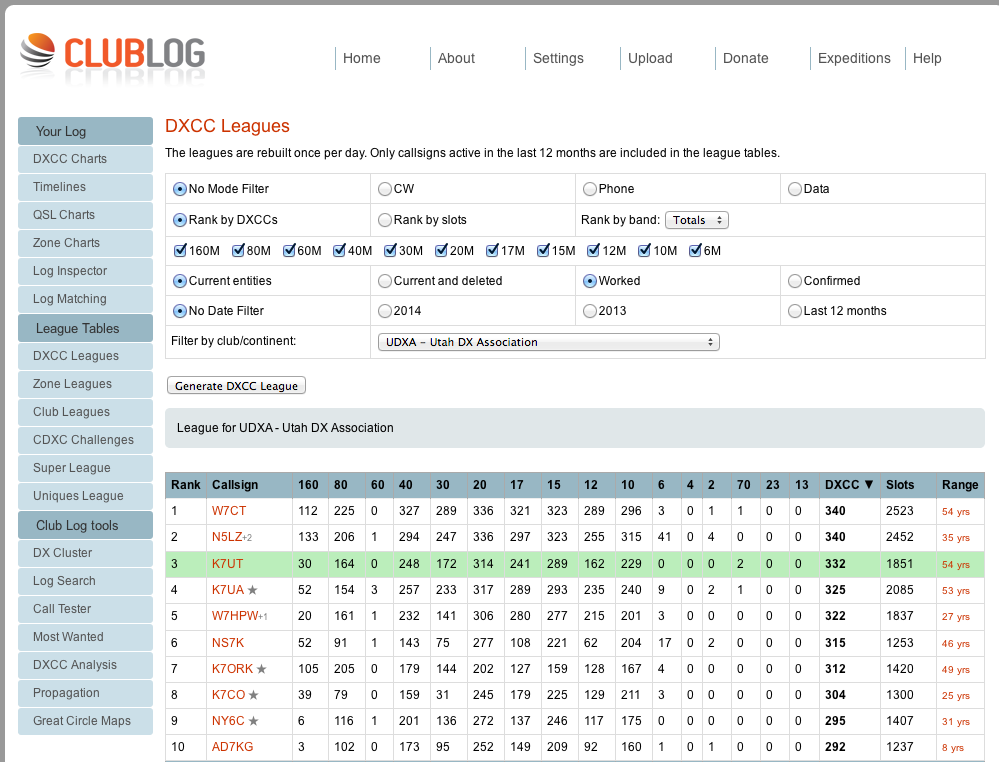 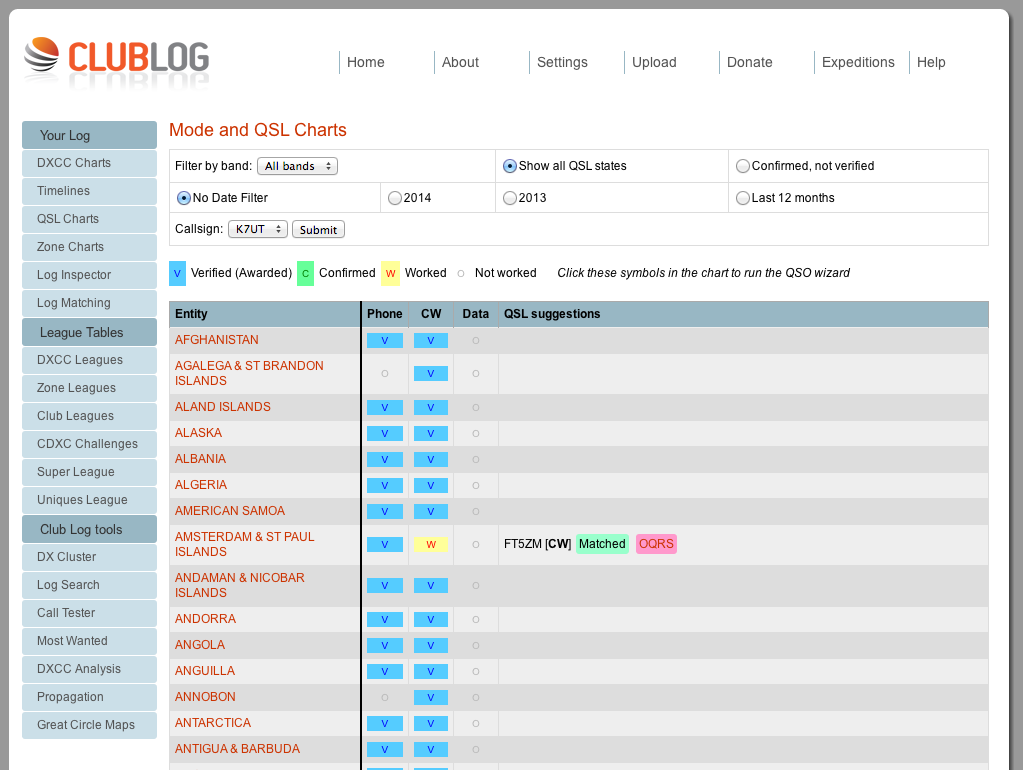 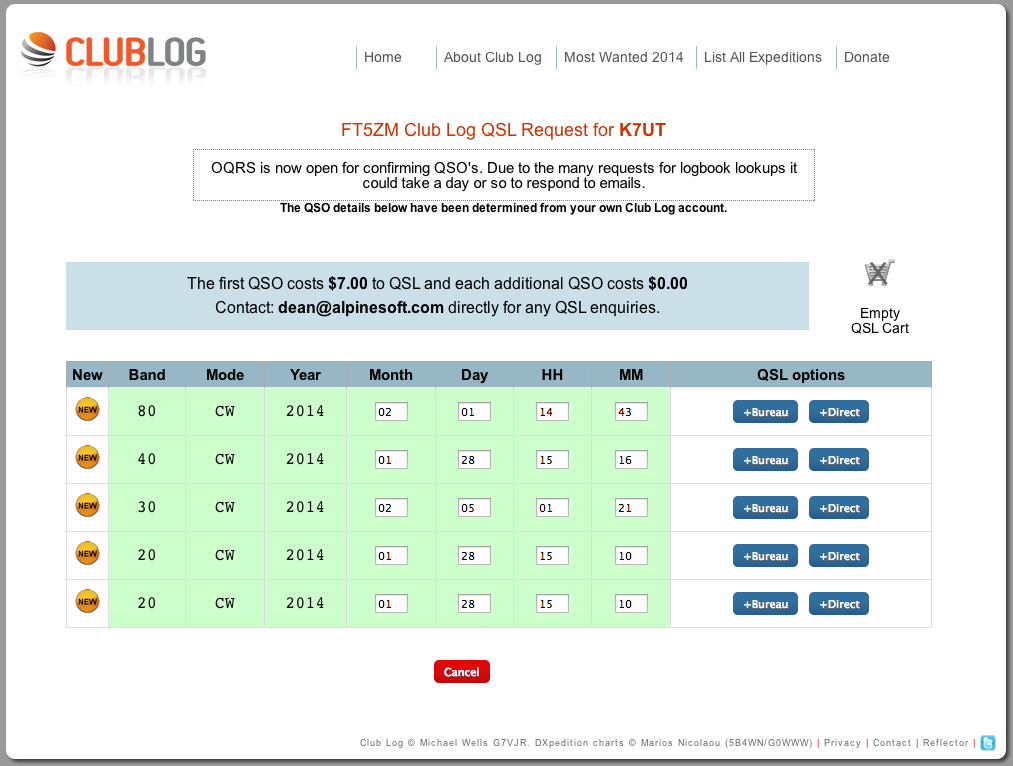 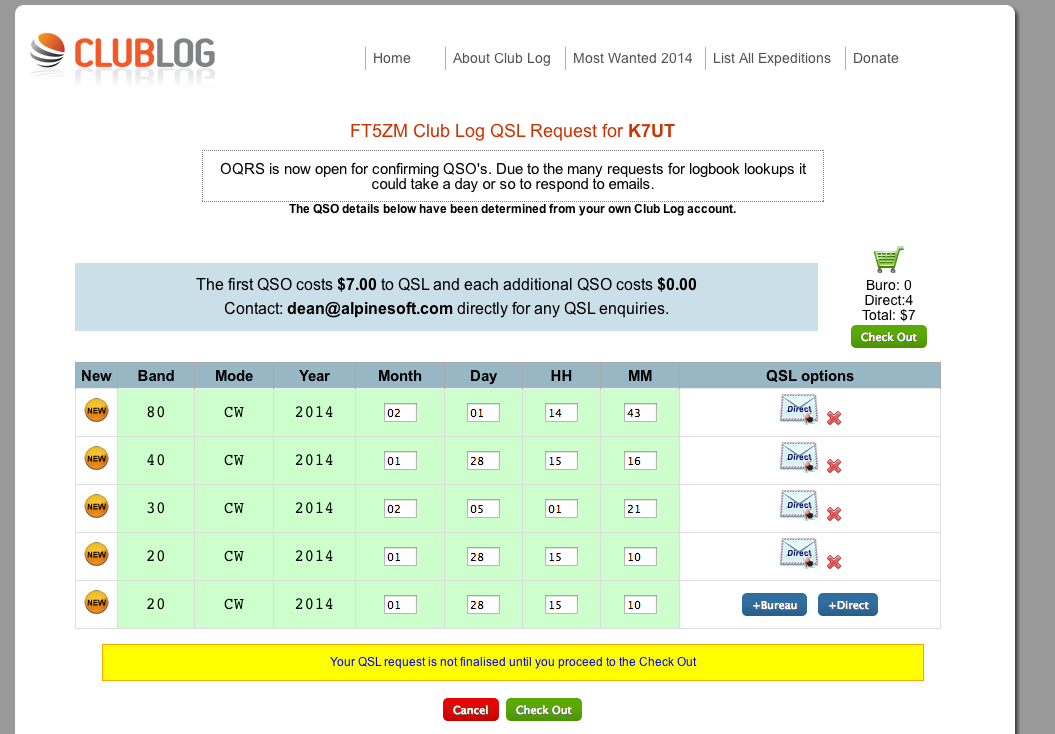 Log Searches
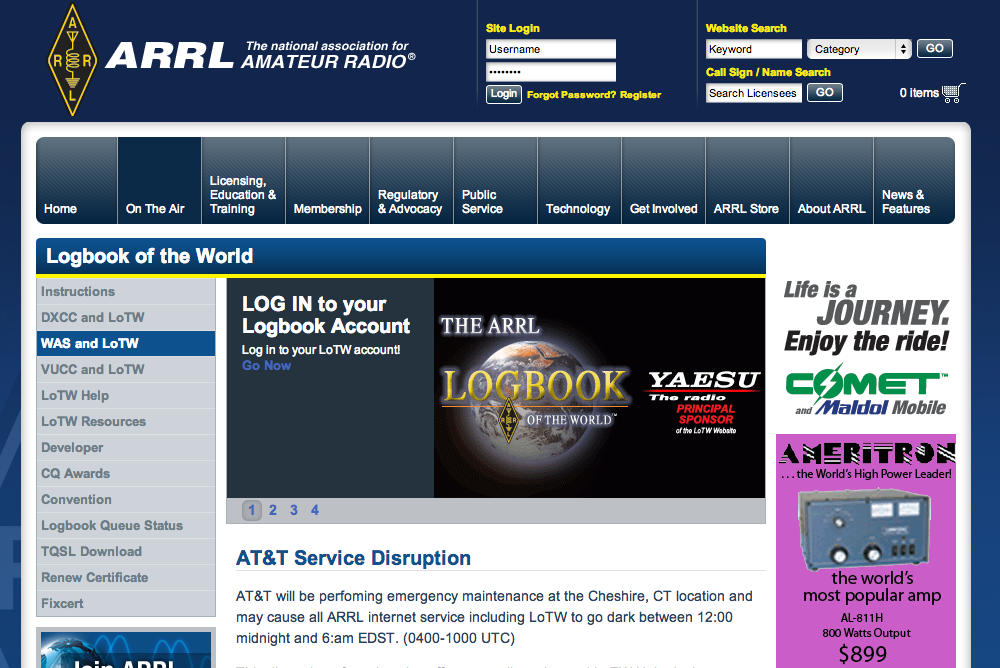 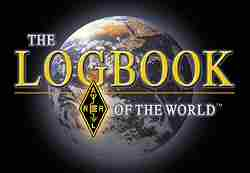 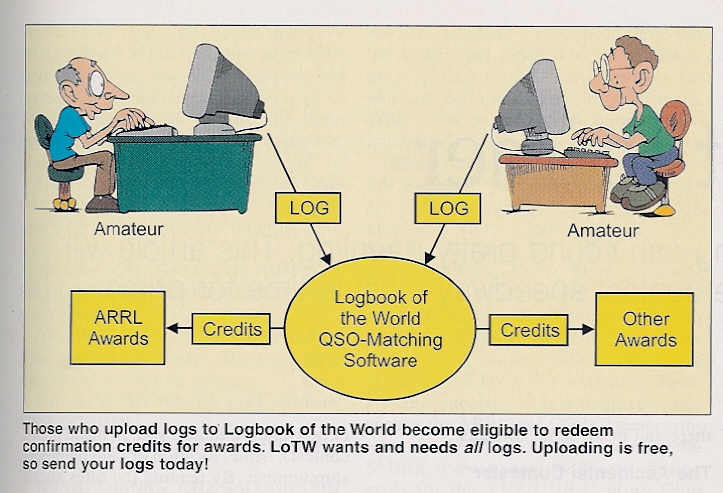 Internet Resources
Other Information Sources
	–  Great Circle Maps & Bearings
	–  Google Earth
	–  Google Maps with LOCator
	–  Prefix Lists
	–  Country Profiles
Internet Resources
for the DXer

Darryl Hazelgren, K7UT